Математика(профильный уровень)             задание 9             ЕГЭ-2022
Попова Елена Юрьевна,
учитель математики 
МАОУ СОШ № 5
города Тюмени
1
Изменения в КИМах ЕГЭ -  2022
Удалены задания 1 и 2, проверяющие умение использовать приобретённые знания и умения в практической и повседневной жизни, задание 3, проверяющее умение выполнять действия с геометрическими фигурами, координатами и векторами.

Добавлены задание 9, проверяющее умение выполнять действия с функциями, и задание 10, проверяющее умение моделировать реальные ситуации на языке теории вероятностей и статистики, вычислять в простейших случаях вероятности событий.

Внесено изменение в систему оценивания: максимальный балл за выполнение задания повышенного уровня 13, проверяющего умение выполнять действия с геометрическими фигурами, координатами и векторами, стал равен 3; максимальный балл за выполнение задания повышенного уровня 15, проверяющего умение использовать приобретённые знания и умения в практической деятельности и повседневной жизни, стал равен 2.

Количество заданий уменьшилось с 19 до 18, максимальный балл за выполнение всей работы стал равным 31.
2
Задание №9
Тип задания по кодификатору требований
Функции и их графики.
Проверяется 
умение определять значение функции по значению аргумента при различных способах задания функции; описывать по графику поведение и свойства функции, находить по графику функции наибольшее и наименьшее значения; строить графики изученных функций.
Из кодификатора 2022 года для выполнения 9 задания нужно изучить основные элементарные функции, их свойства и графики
3
Функции
Линейная функция, её график

Функция, описывающая обратную пропорциональную зависимость, её график

Квадратичная функция, её график

Степенная функция с натуральным показателем, её график

Тригонометрические функции, их графики

Показательная функция, её график

Логарифмическая функция, её график
4
Линейная функция, её график
5
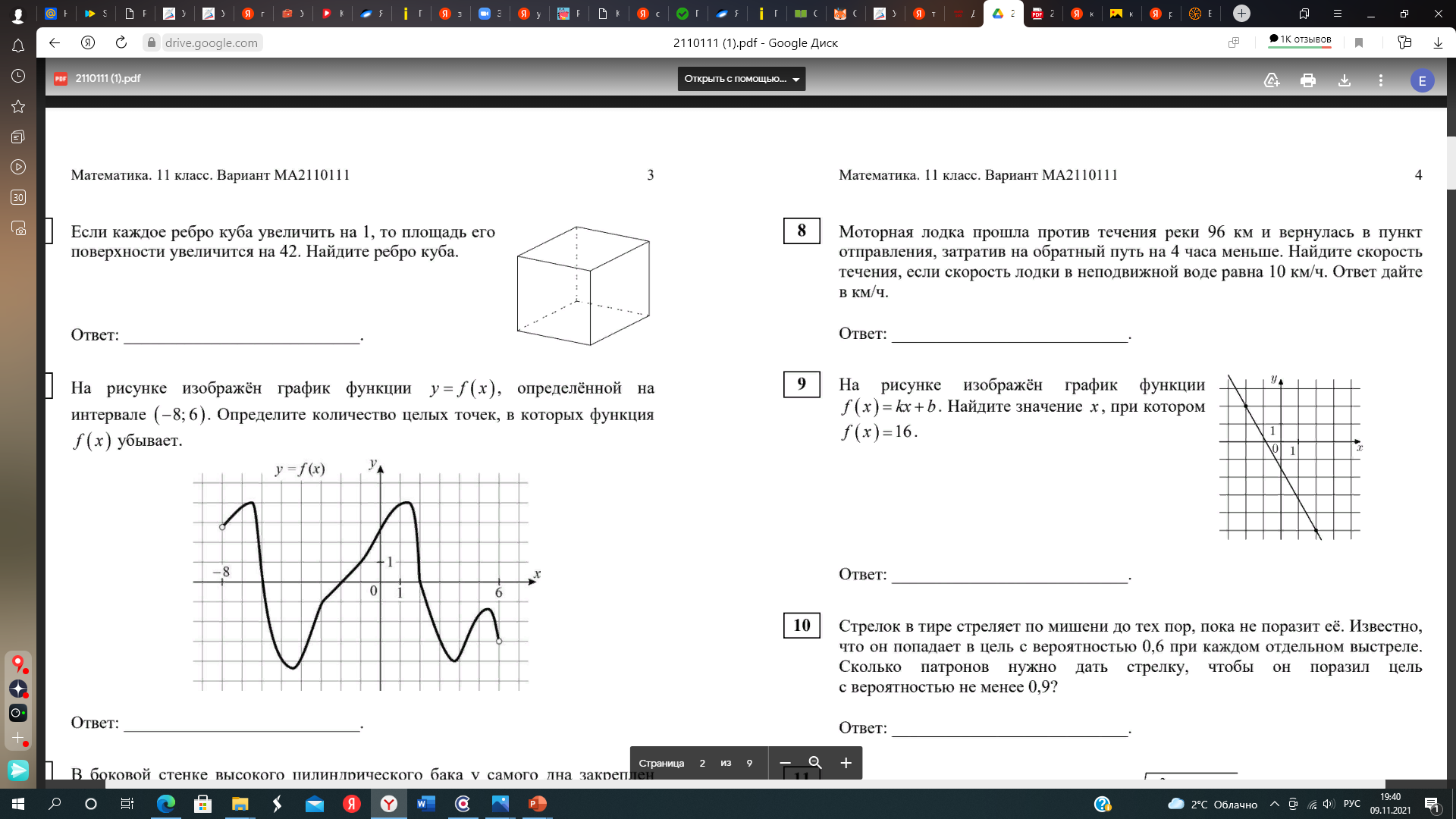 6
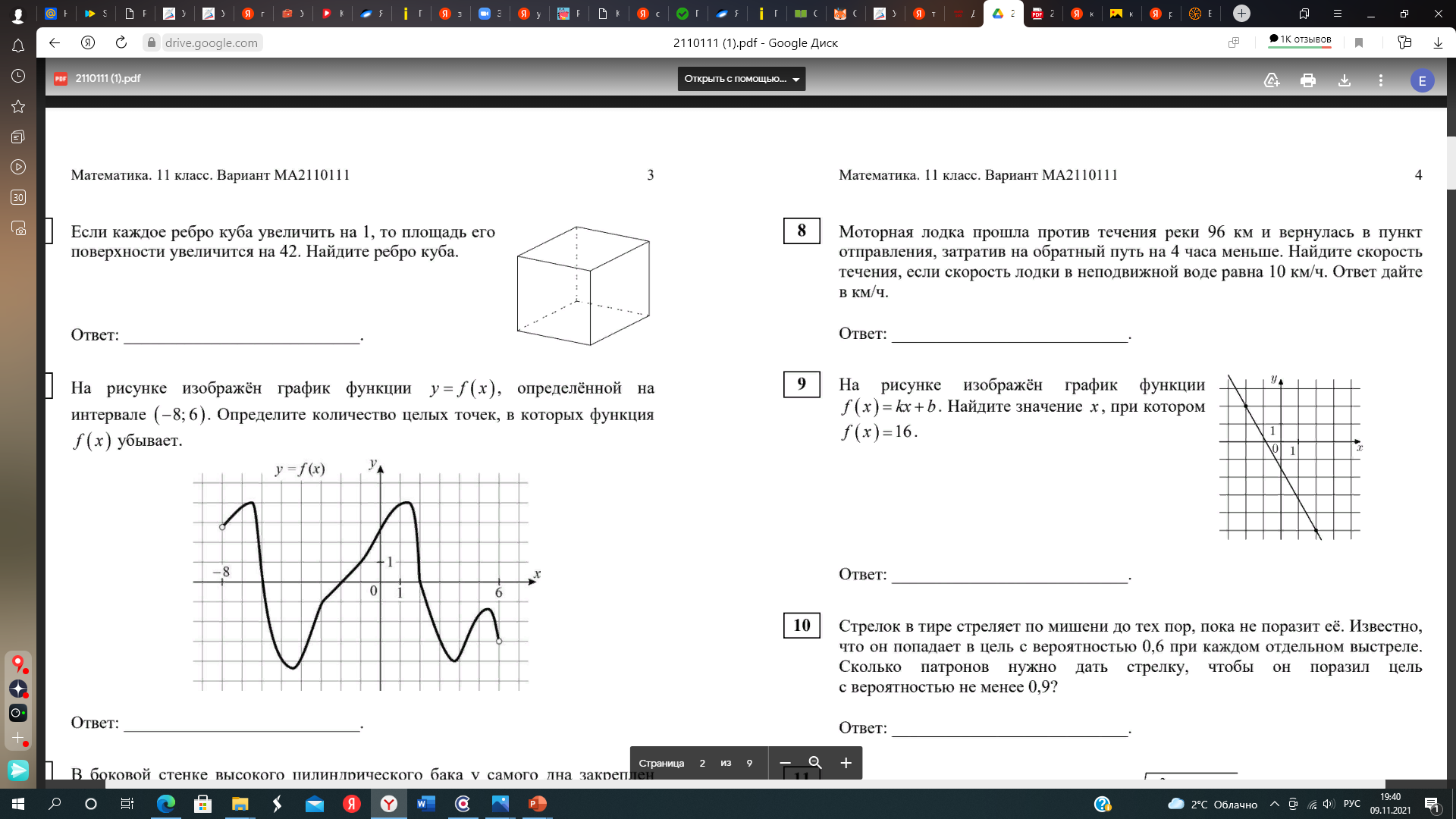 2
2
-2
Координаты точек на графике (-2; 2)   (2; -5)

-2к + в = 2
 2к + в = -5

Решим методом сложения
2в = - 3
в = - 1,5
Найдем значение коэффициента к
2к – 1,5 = -5
2к = - 5 + 1,5
2к = - 3,5 | : 2
к = - 1,75
Значит функция имеет вид  f(x) = -1,75х – 1,5
-5
7
-  1  0
В 9
х
3
х
1
0
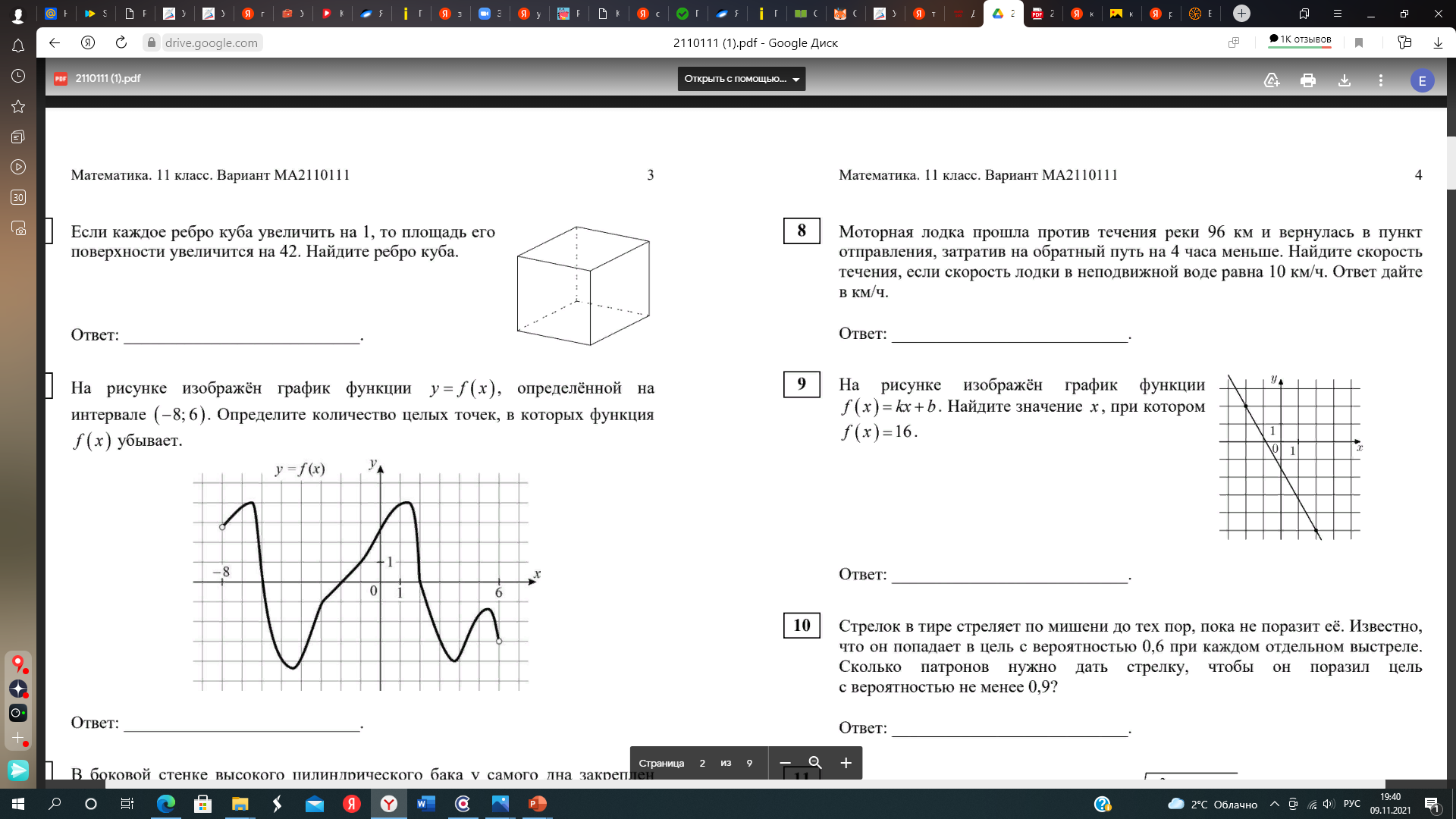 f(x) = -1,75х – 1,5
 
-1,75х – 1,5 = 16

x = - 10
8
-  1  0
В 9
х
3
х
1
0
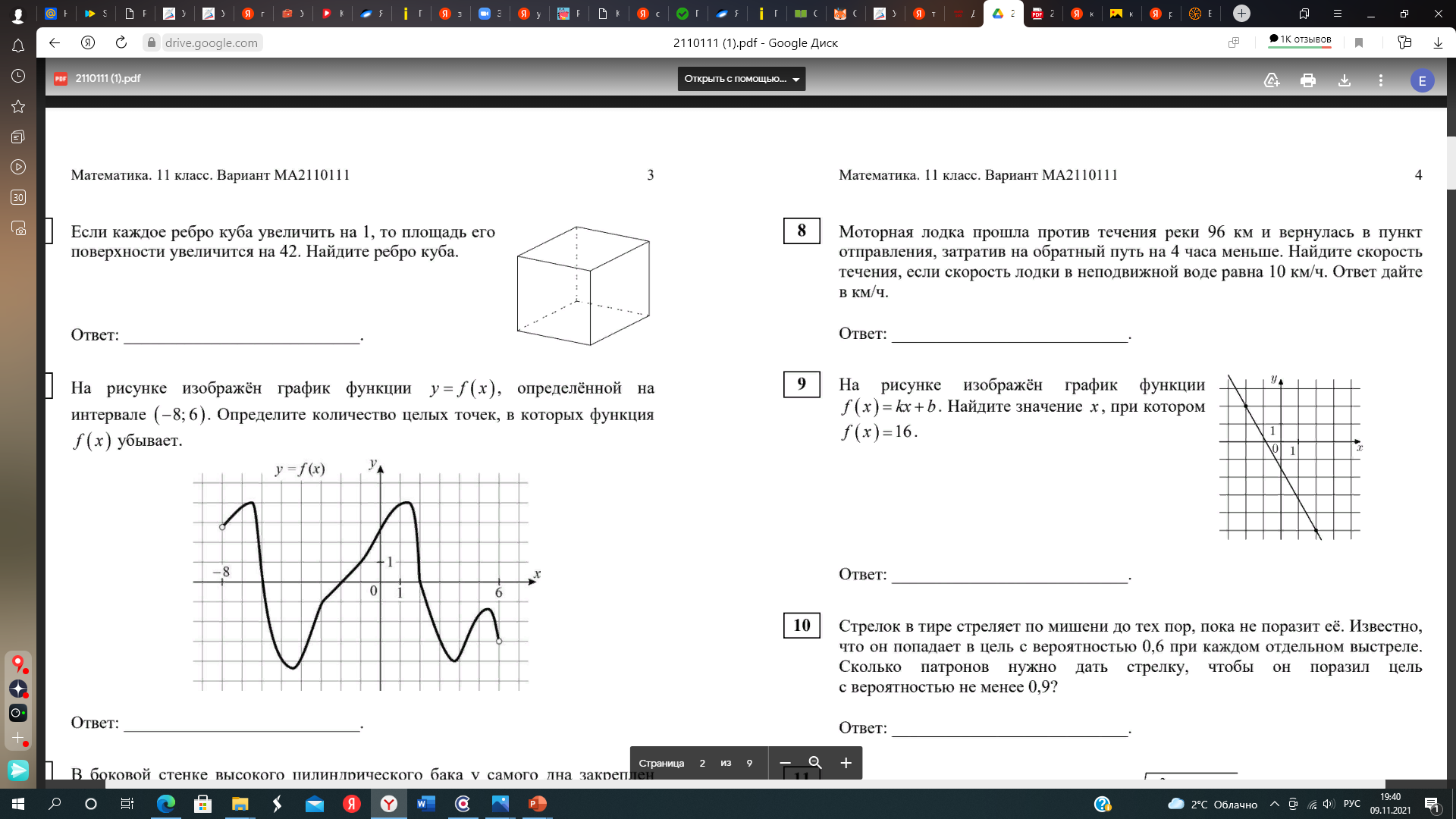 К = - 7 : 4 = - 1,75

(-2; 2)      -1,75(-2) + в = 2
                 в = 2 - 3,5
                 в = - 1,5 

f(x) = -1,75х – 1,5
-1,75х – 1,5 = 16
x = - 10
7
4
9
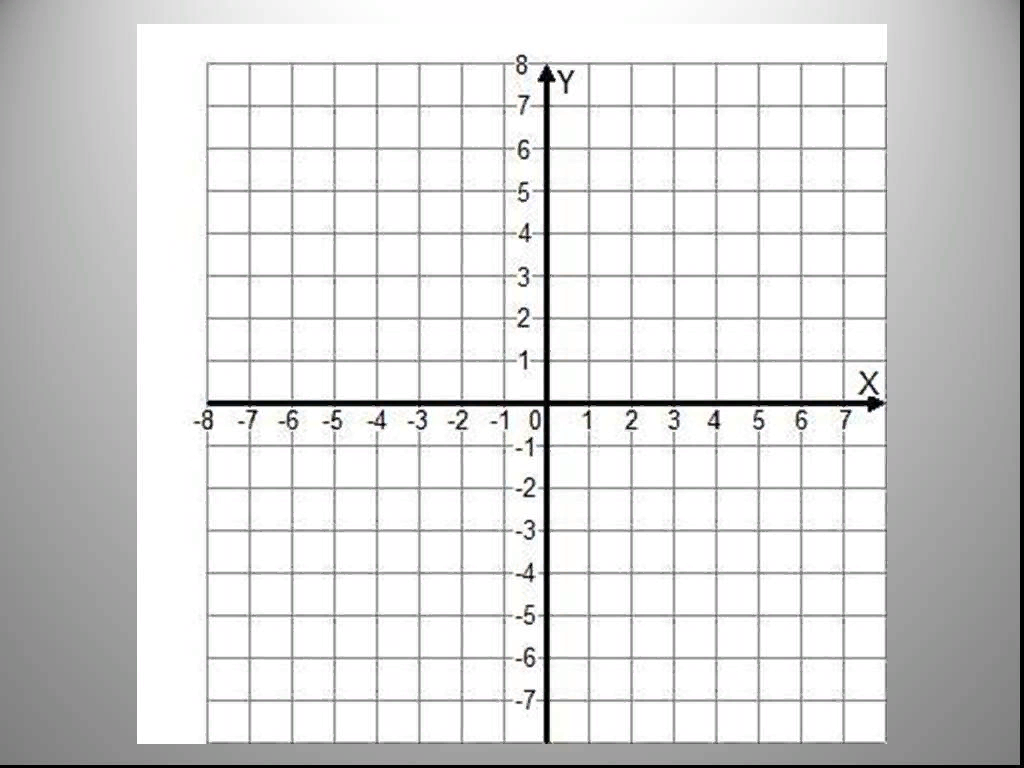 Найдите абсциссу точки пересечения графиков линейных функций
2
1
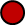 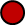 10
-  1  2
В 9
х
3
х
1
0
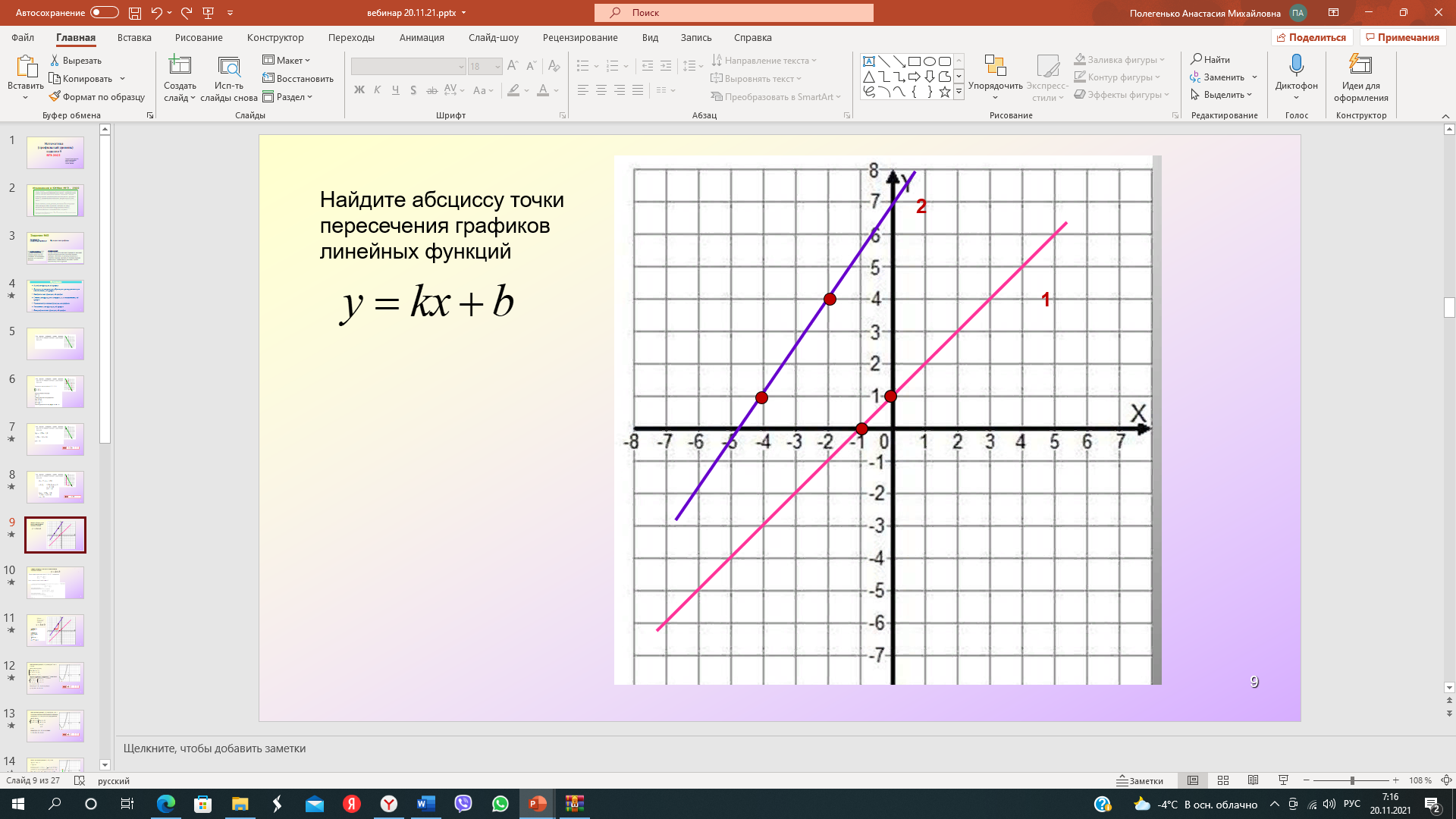 Найдите абсциссу точки пересечения графиков линейных функций
Найдем уравнения данных прямых
Вторая прямая проходит через точки (−1; 0) и (0; 1), следовательно






Значит, уравнение второй прямой — y = x + 1.Первая  прямая проходит через точки (−4; 1) и (−2; 4), следовательно,





Значит, уравнение первой прямой —


Теперь найдём абсциссу точки пересечения графиков:
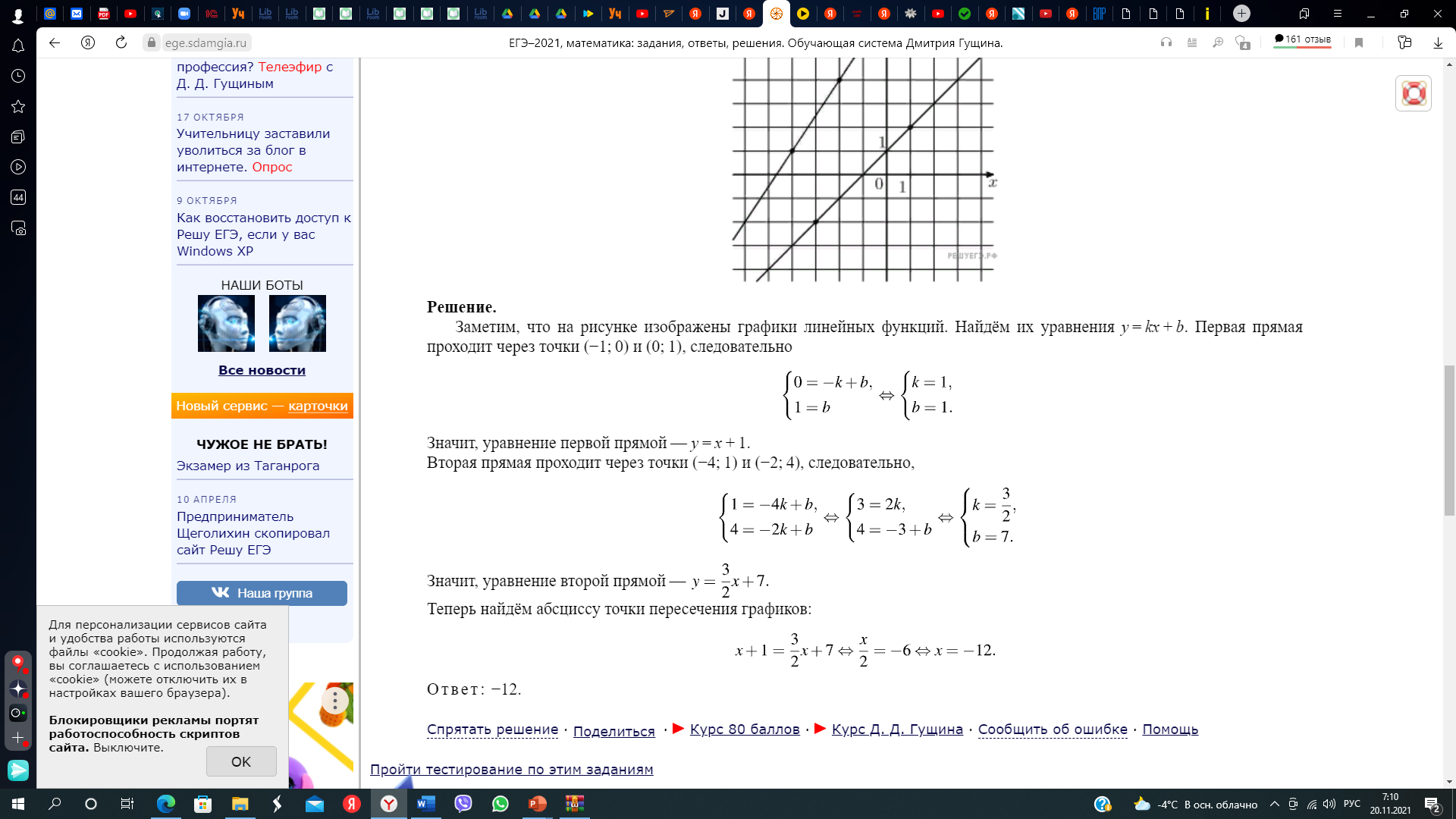 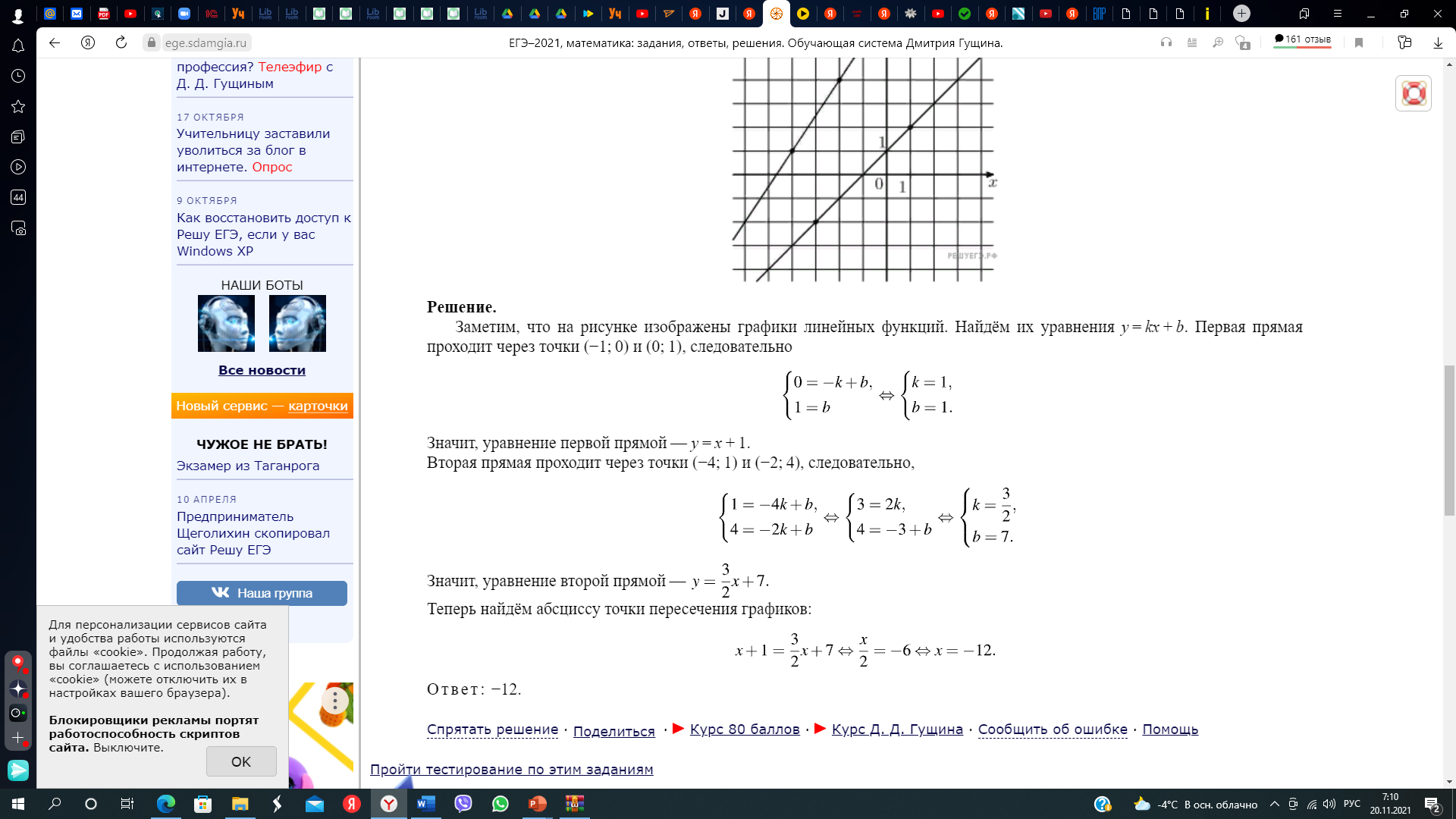 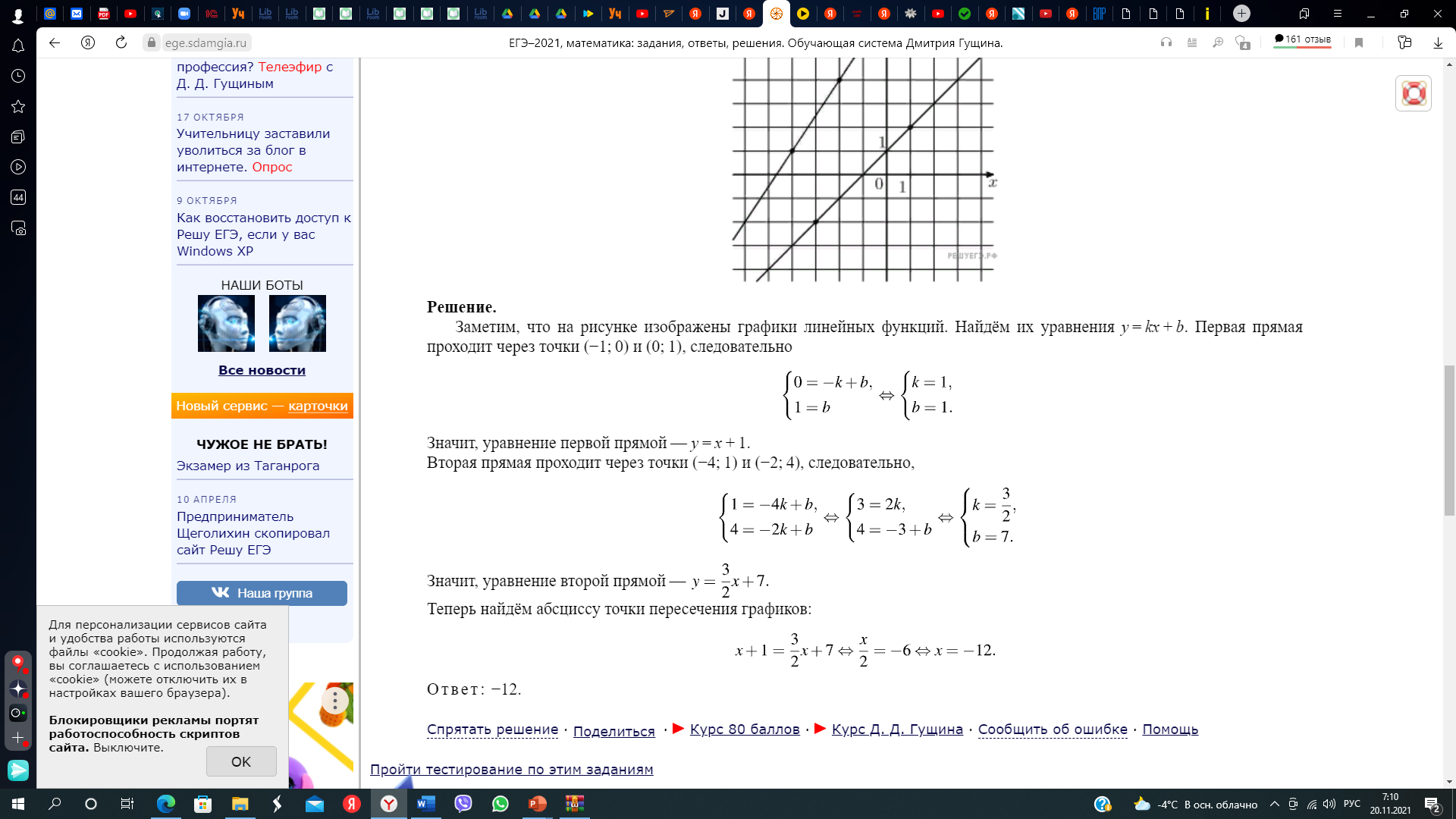 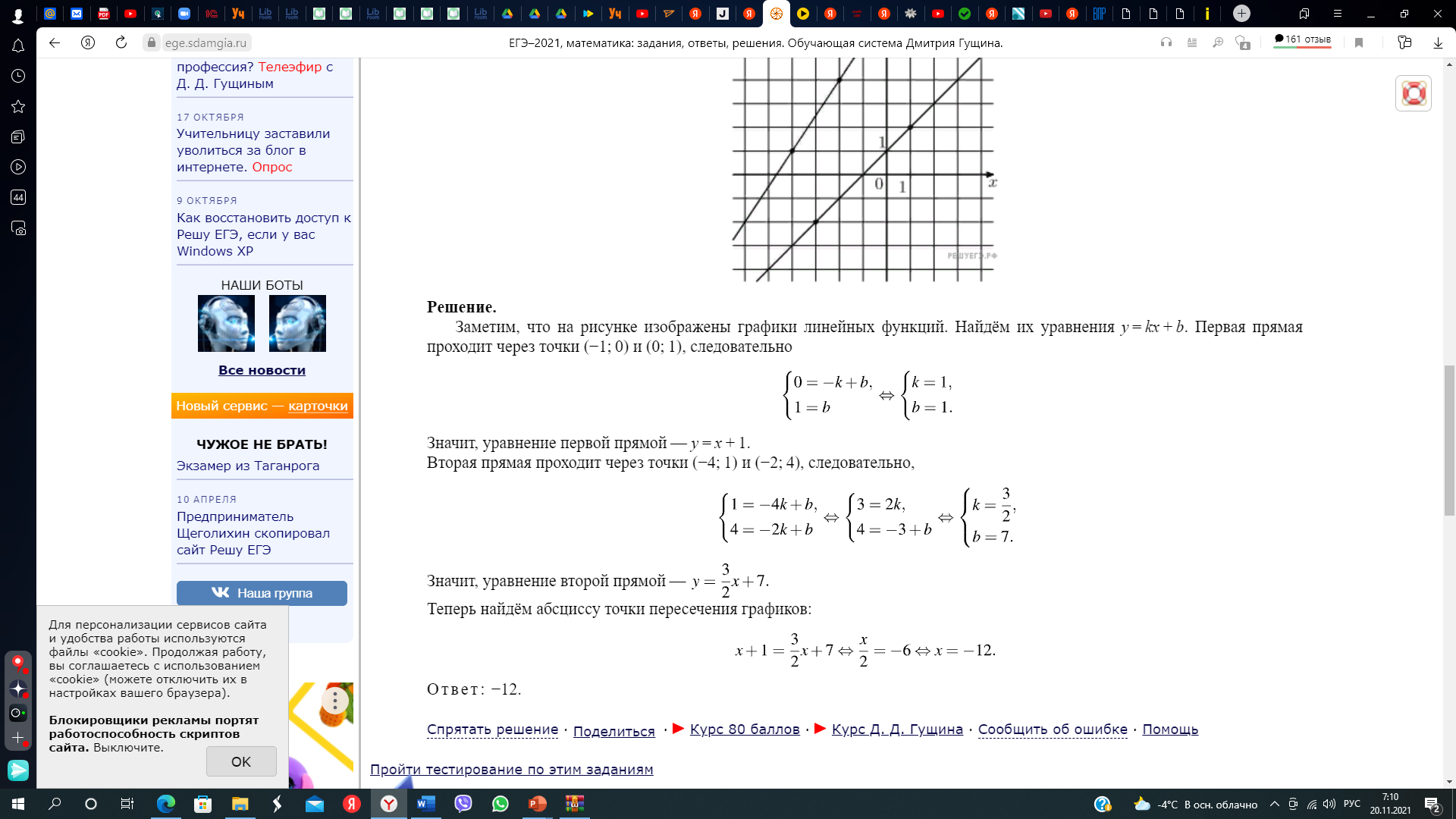 11
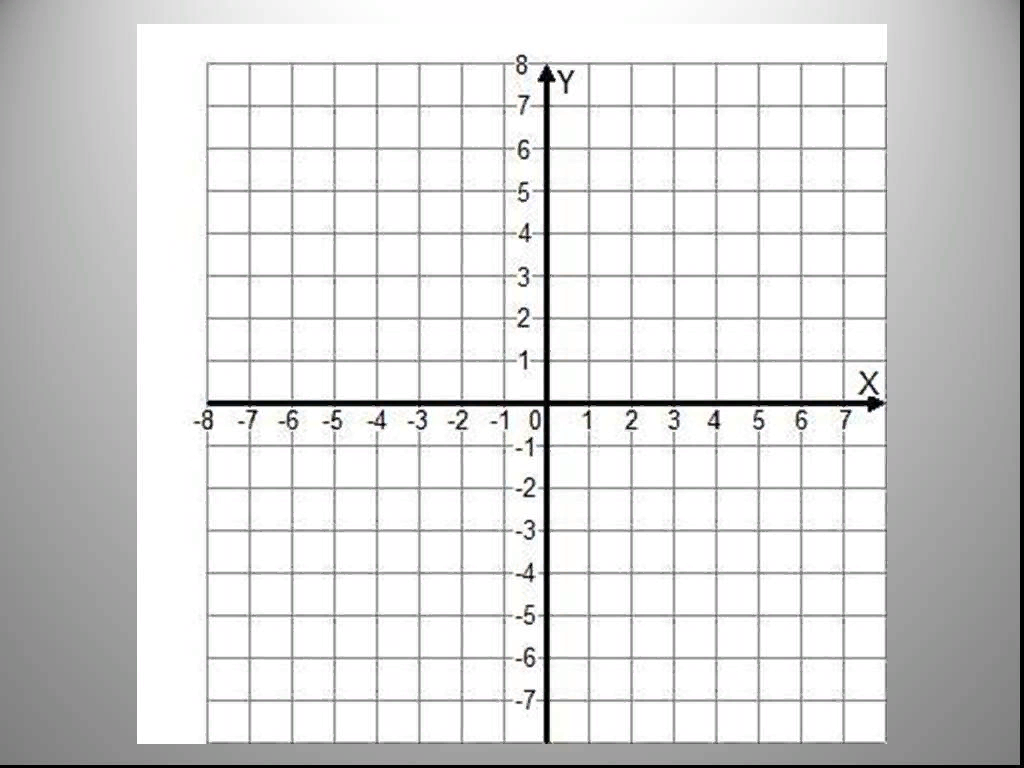 Найдите абсциссу точки пересечения графиков
2
1
Прямая (1)
у= х + 1

Прямая (2)
К= 3 : 2 = 1,5
В = 7
 у = 1,5х + 7

х + 1= 1,5х + 7
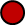 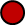 12
Квадратичная функция, её график
13
6 1
В 9
х
3
х
1
0
Найти значение функции f( - 12), если f(x)=ax2 + bx + c.
1 способ
А(-4;-3), В(-3;-2), С(-2;1)
16а – 4в + с =-3  (*)
9а – 3в + с = -2   (**)
4а – 2в + с = 1     (***)
Вычтем из уравнения (*) уравнение (***) и вычтем из уравнения (**) уравнение (***), получим
12а – 2в = - 4       6а – в = - 2       
5а – в = - 3            5а – в = - 3
а = 1   в = 8   с = 13
Имеем f(x)=x2 + 8x + 13, т.е. по условию
f( - 12) = 144 – 96 + 13 = 61
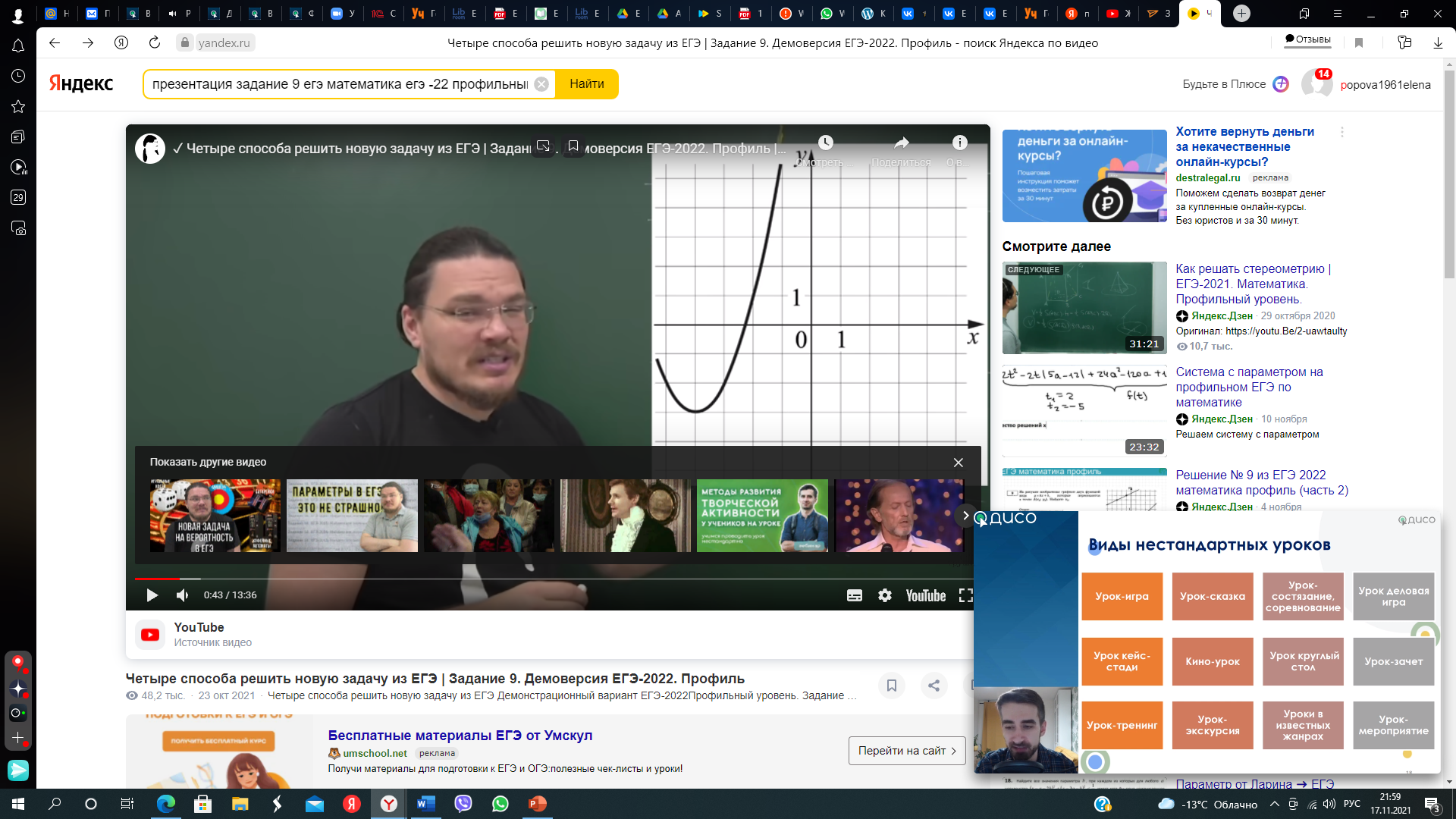 С
В
А
14
6 1
В 9
х
3
х
1
0
Найти значение функции f( - 12), если f(x)=ax2 + bx + c.
Рассмотрим поведение параболы вблизи ее вершины
Коэффициент а =1, тогда достаточно двух уравнений
А(-4;-3), В(-3;-2),
16 – 4в + с =-3     - 4в + с = - 19
9 – 3в + с = -2       - 3в + с = - 11
                                 - в = - 8
                                    в = 8
с = 13
Имеем f(x)=x2 + 8x + 13, т.е. по условию
f( - 12) = 144 – 96 + 13 = 61
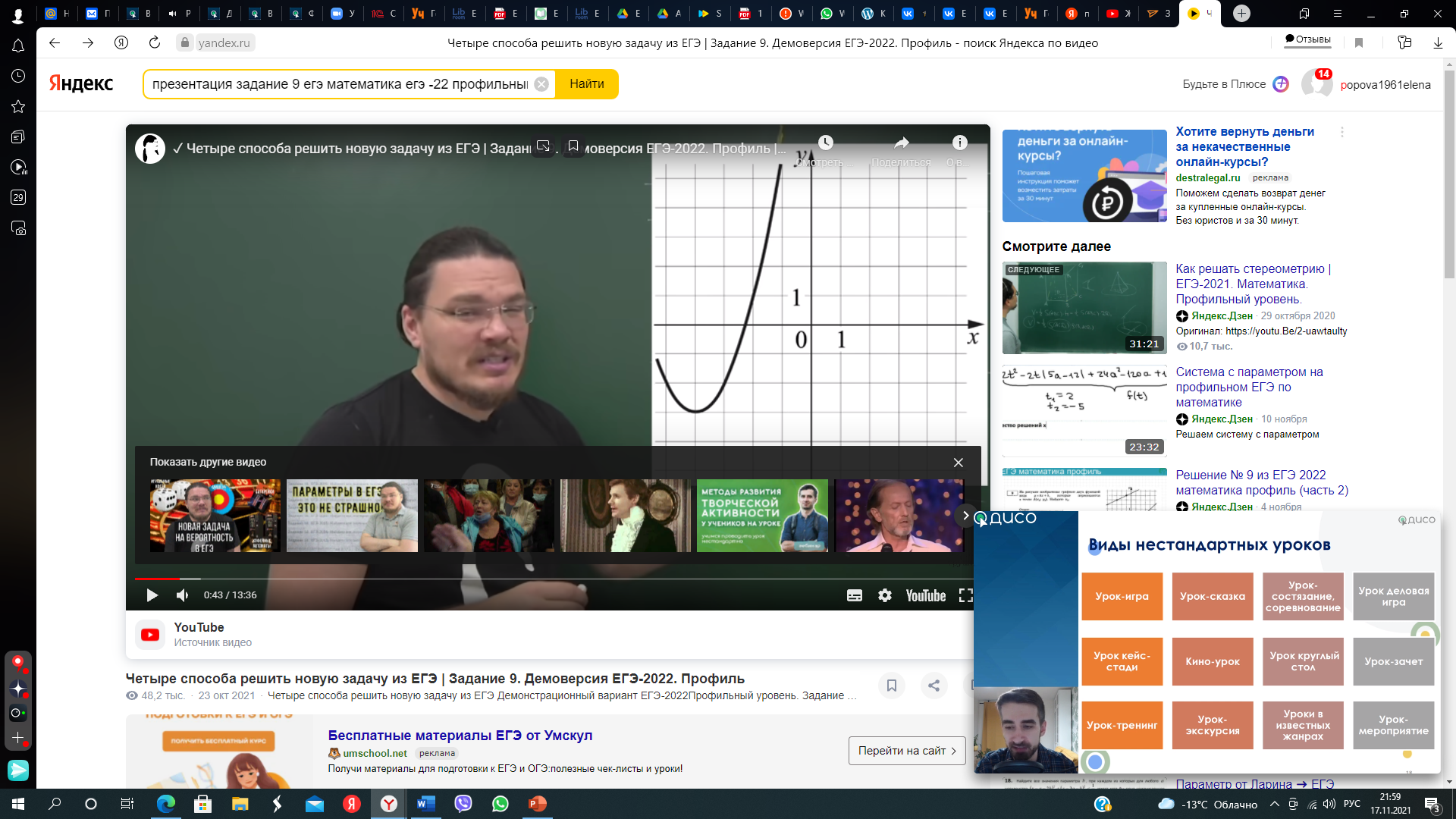 В
А
15
6 1
В 9
х
3
х
1
0
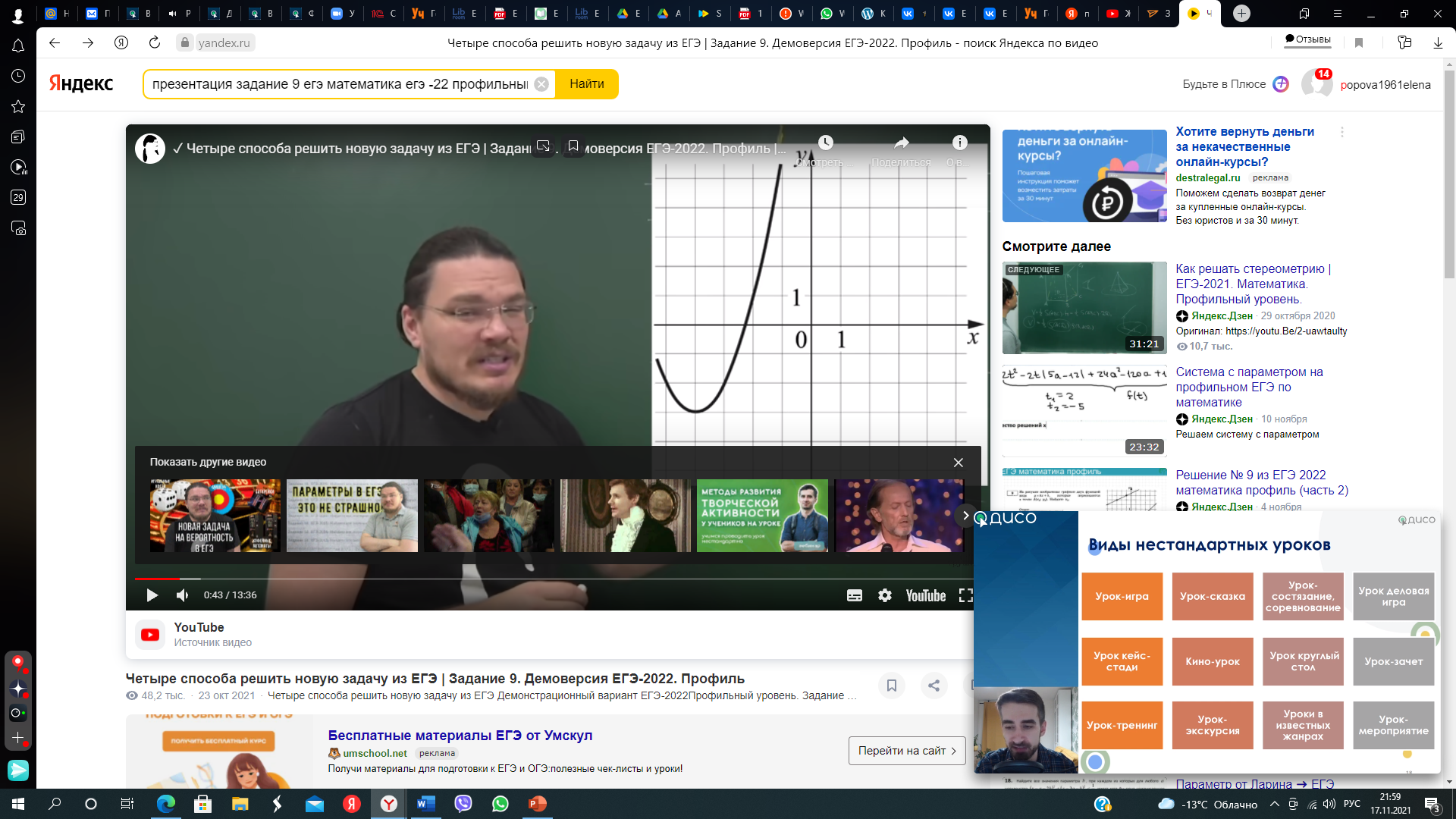 - 4
- 3
А
16
6 1
В 9
х
3
х
1
0
Найти значение функции f( - 12), если
 f(x)=ax2 + bx + c.
3 вариант 
а=1,
координаты вершины параболы А(- 4; - 3).
f(x)= (x+4)2 – 3 
по условию
f( - 12) = (-12 + 4)2 – 3 = 64 – 3 = 61
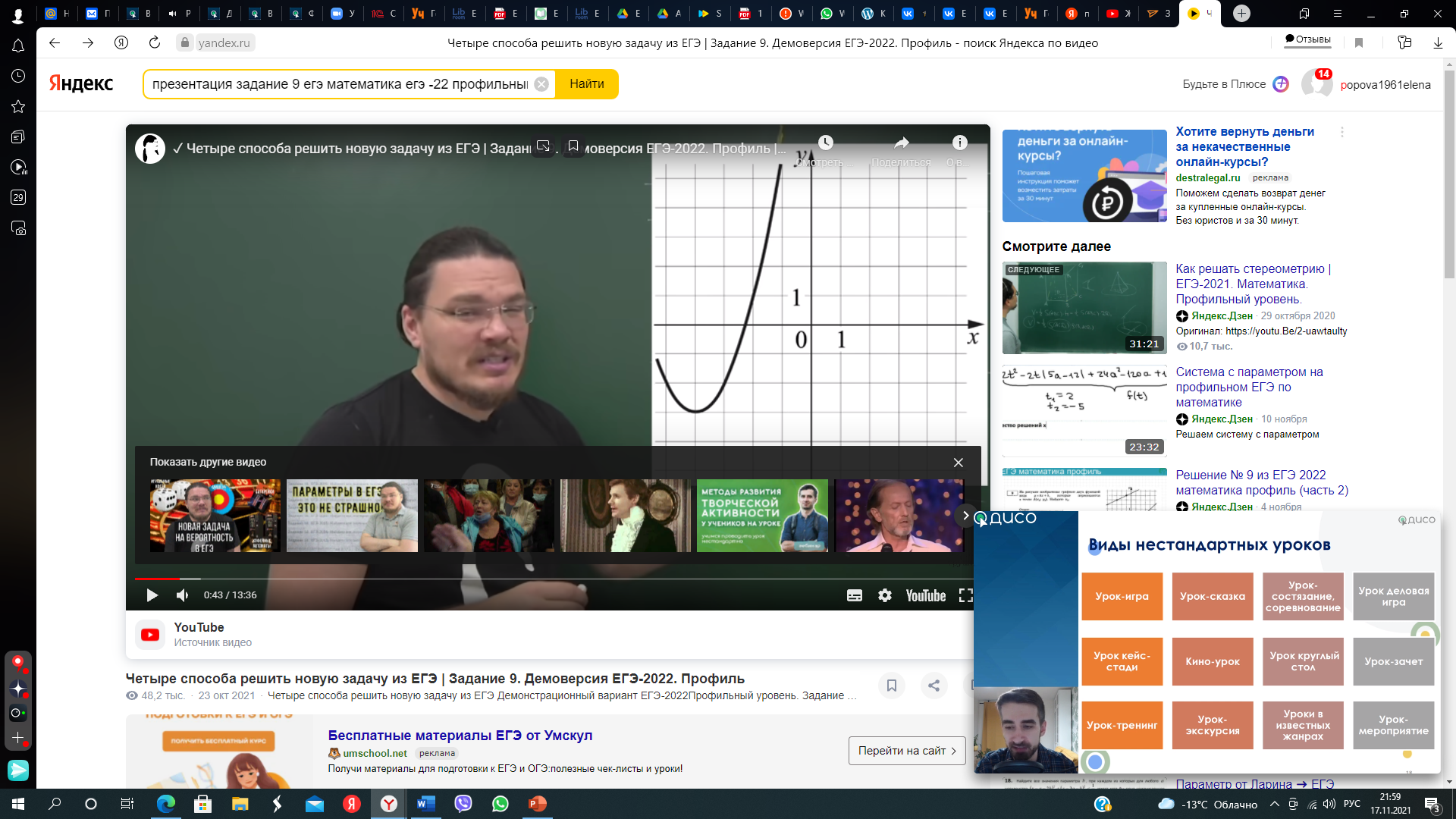 - 4
- 3
17
6 1
В 9
х
3
х
1
0
Найти значение функции f( - 12), если
 f(x)=ax2 + bx + c.
4 вариант (без формул)
Относительно новой системы координат функция примет вид f(x) = x2 
Но тогда в новой системе координат нам необходимо найти f( - 8).
 f( - 8)= 64, 
а в первоначальной системе координат будем иметь на 3 меньше, т.е. 64 – 3 = 61.
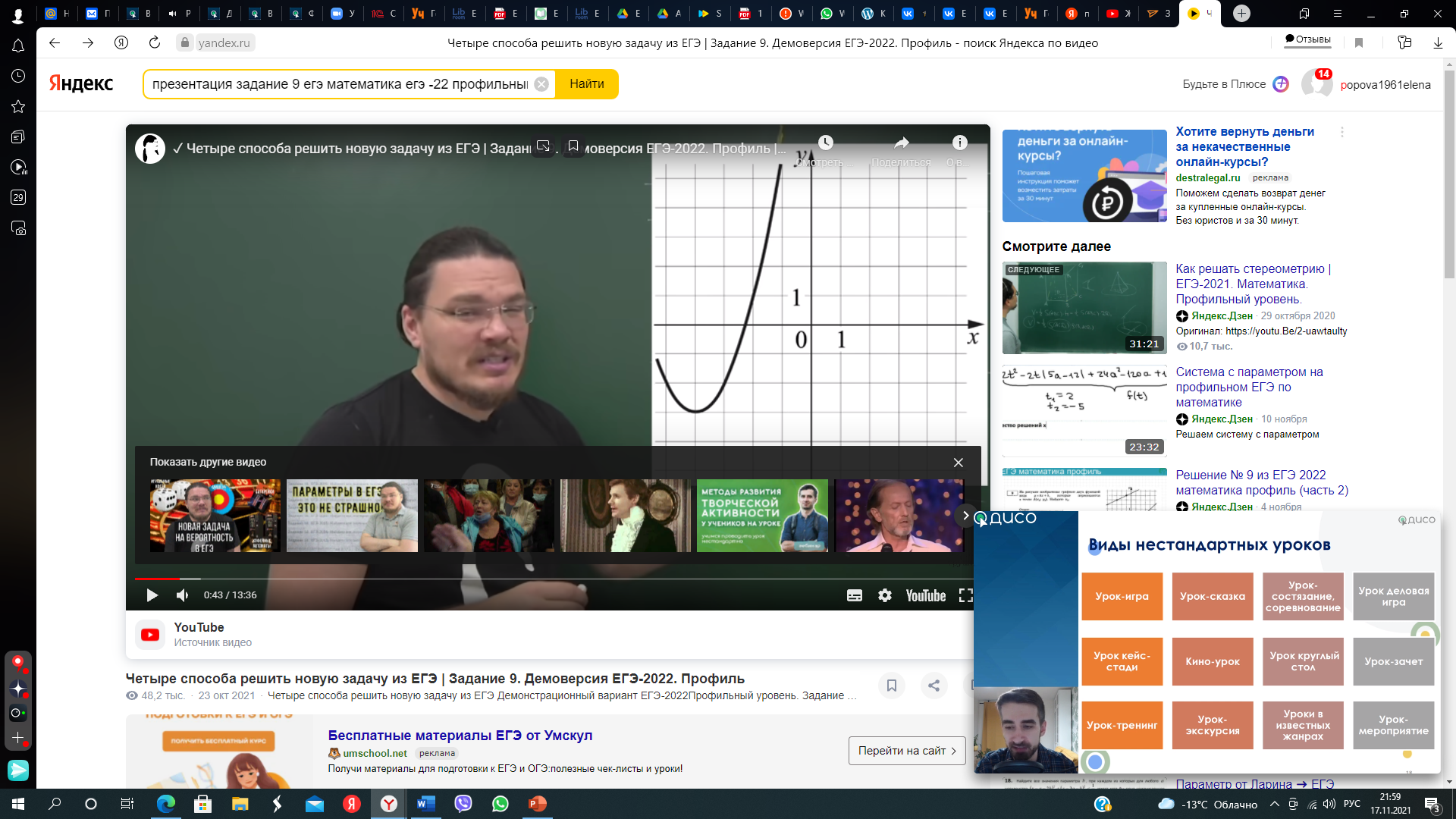 - 4
- 3
18
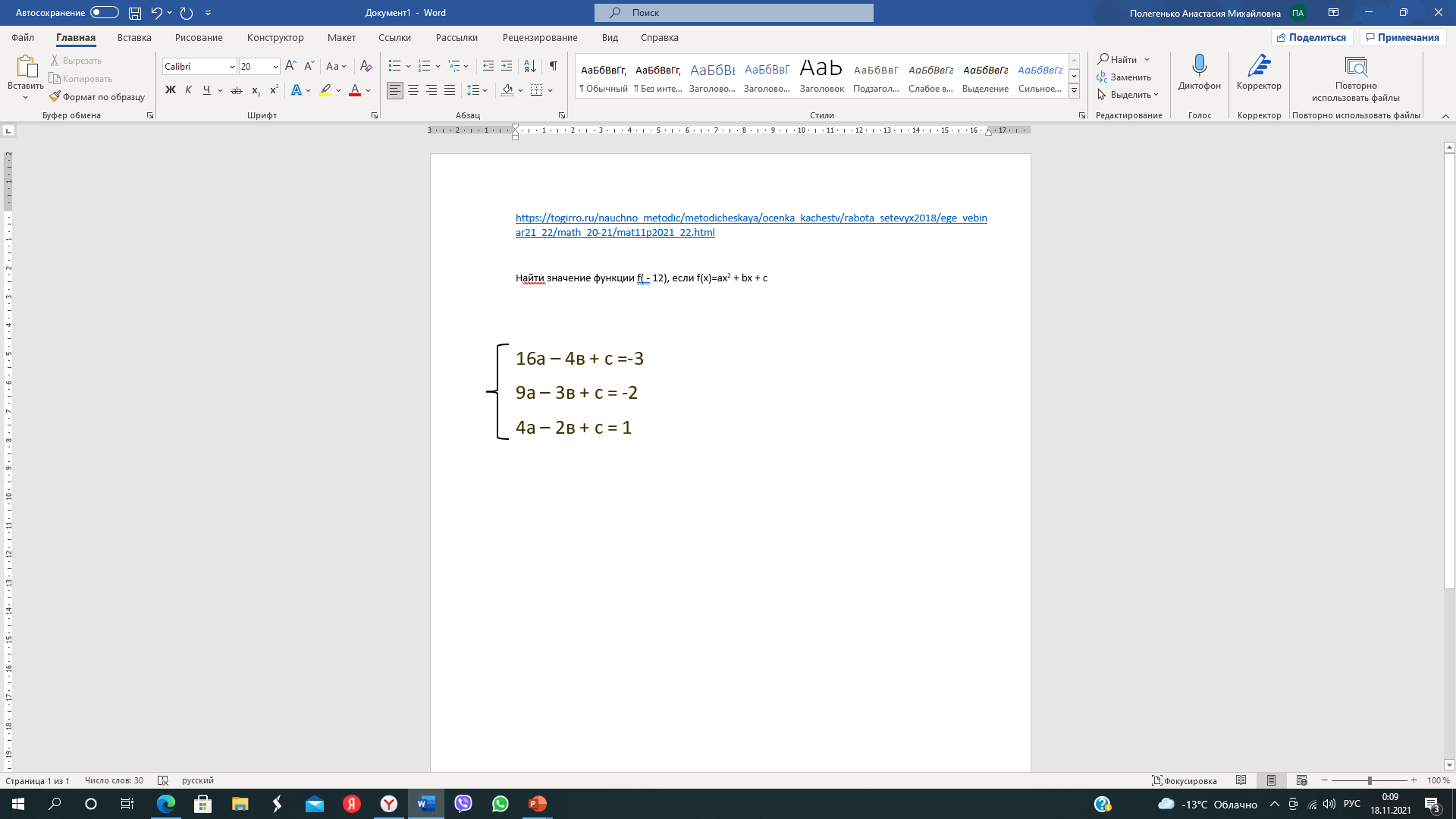 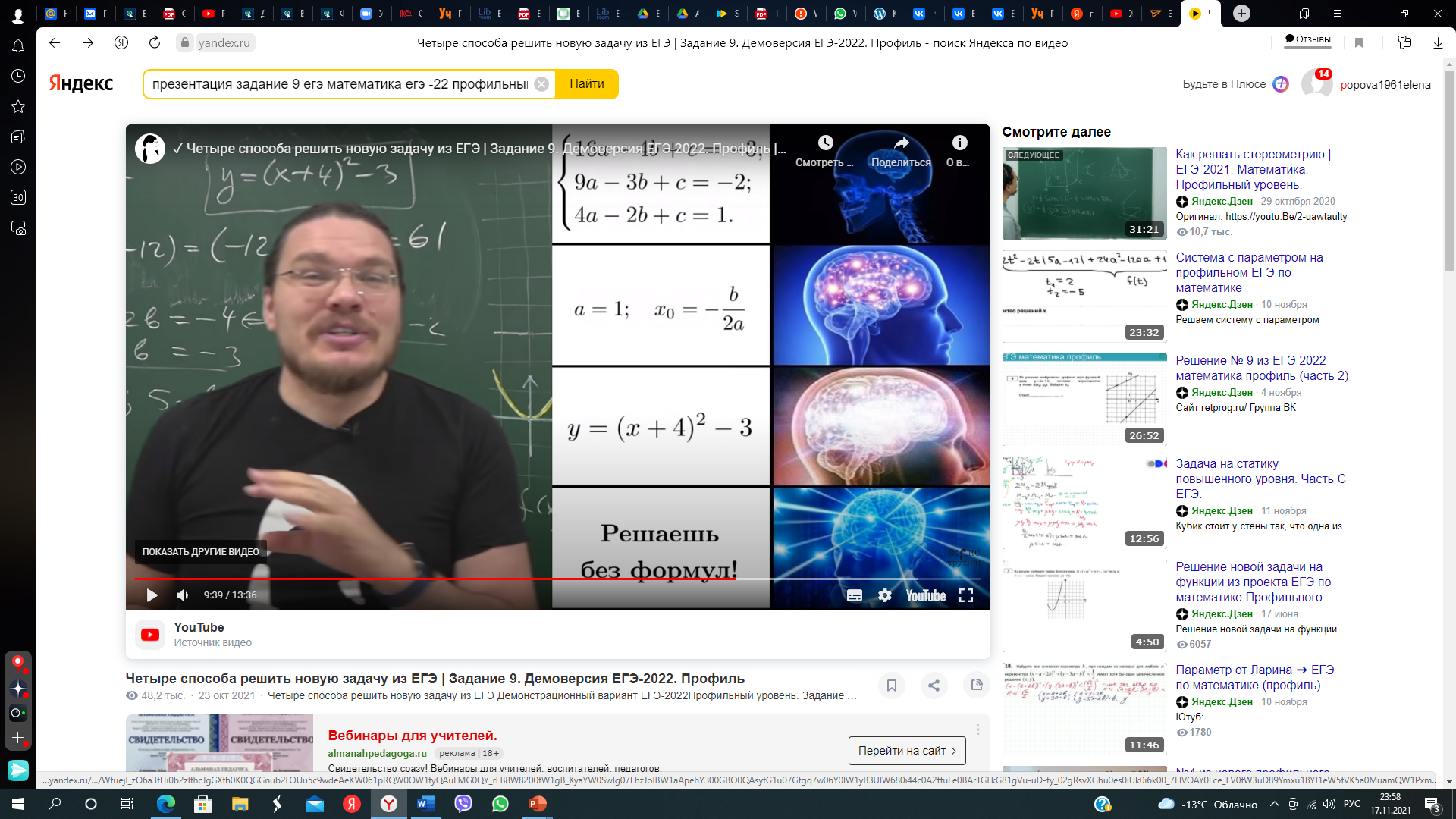 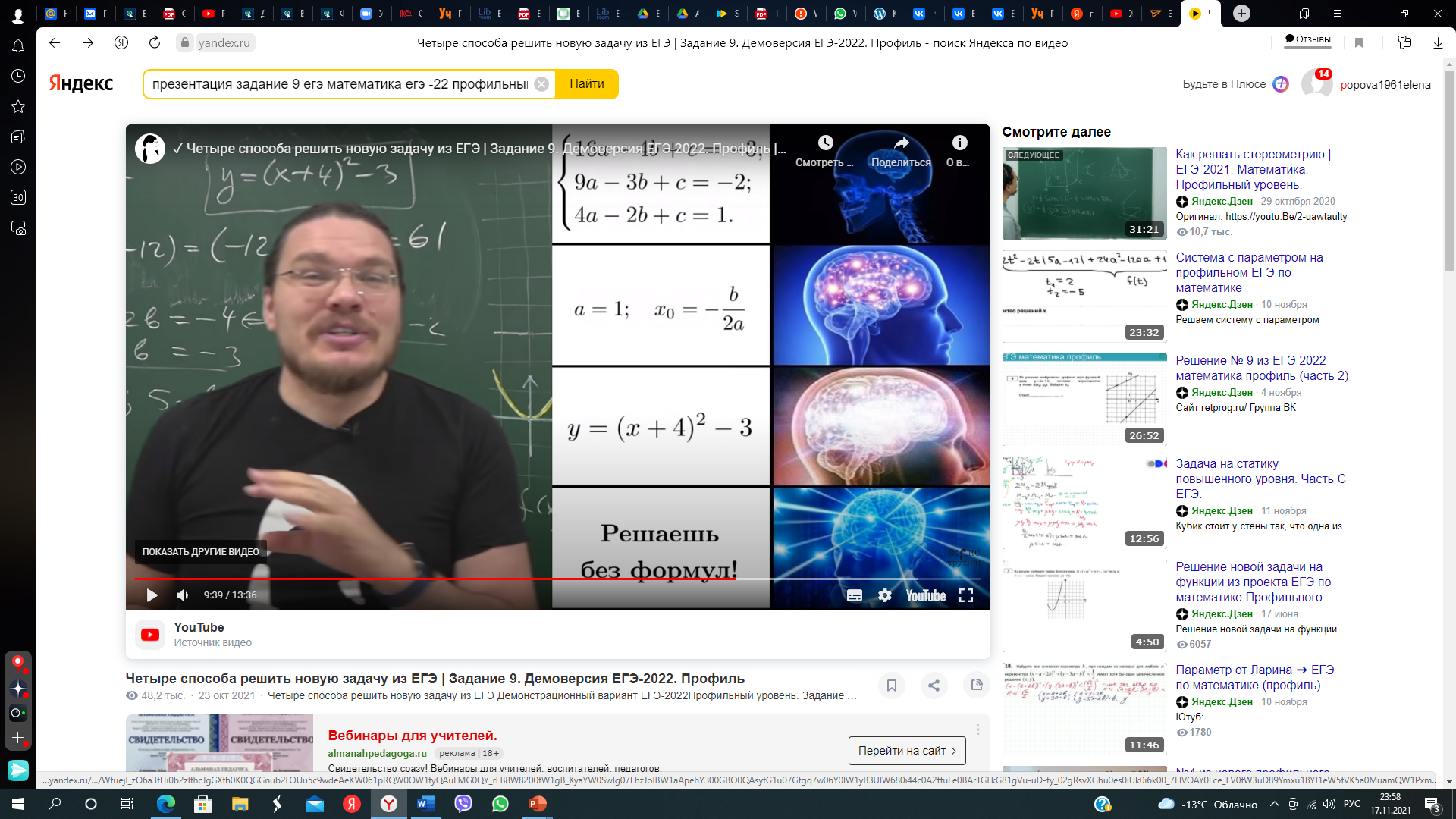 Решаем 
без формул !
19
Функция, описывающая обратную пропорциональную зависимость, её график
20
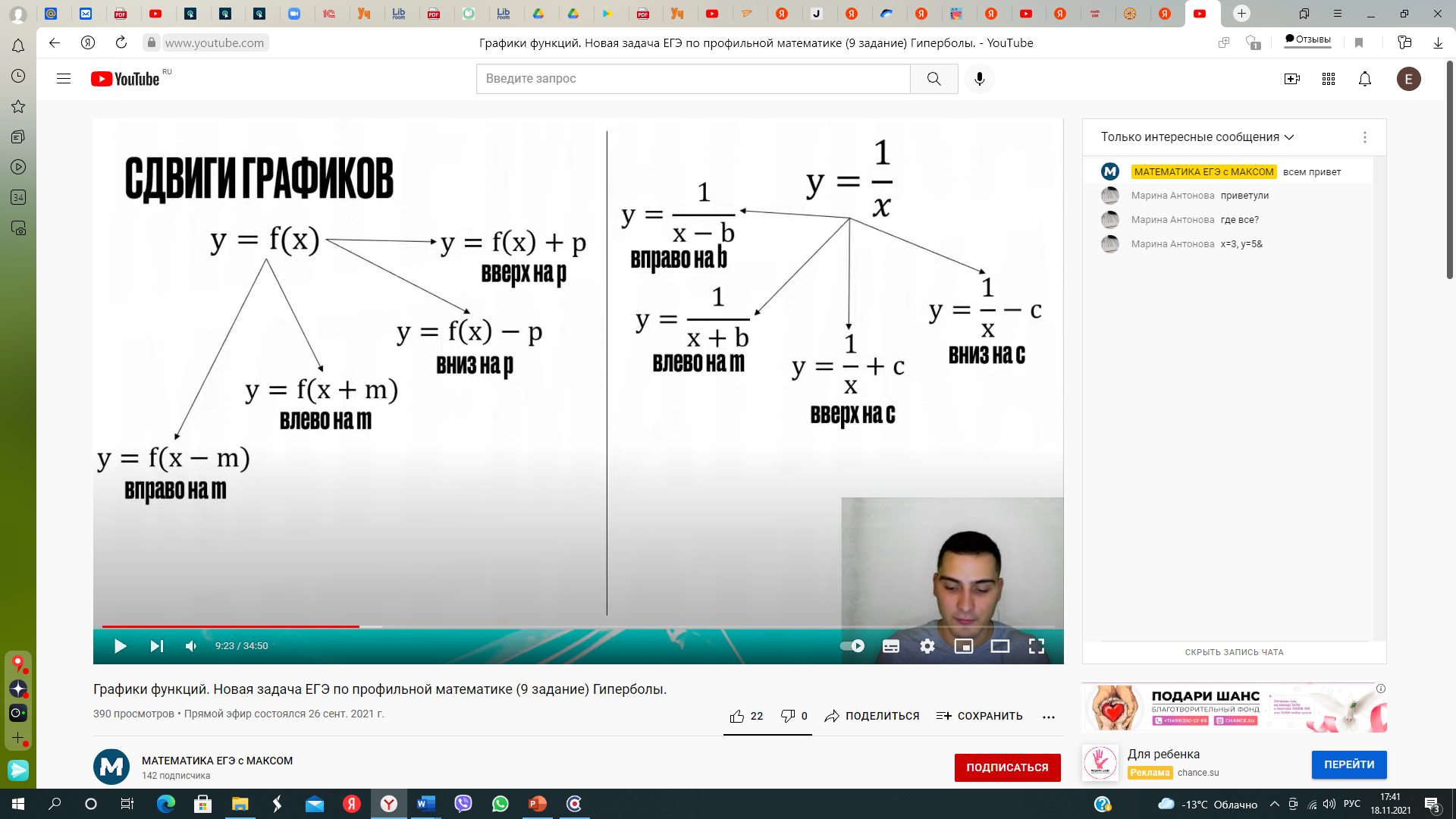 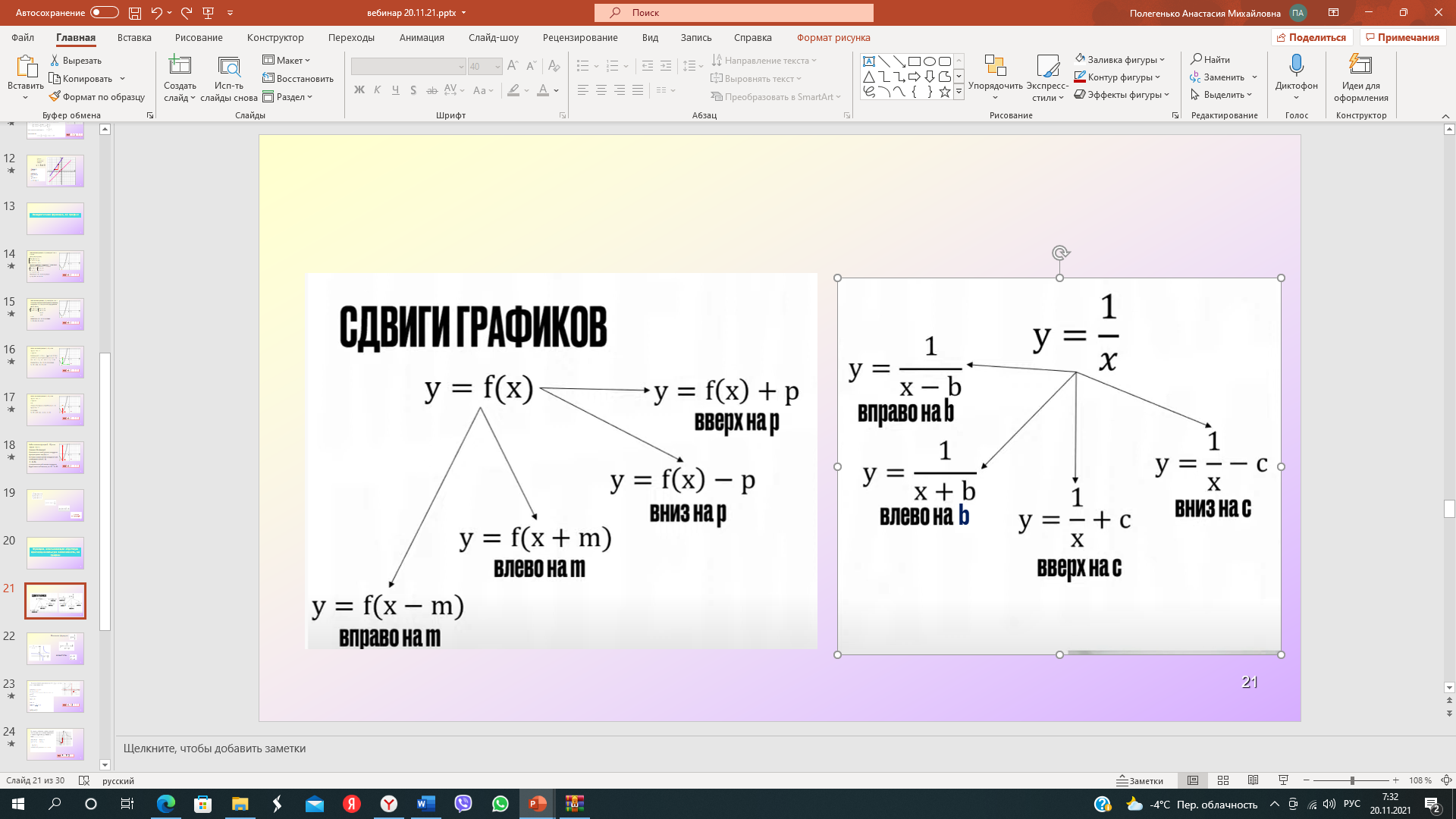 21
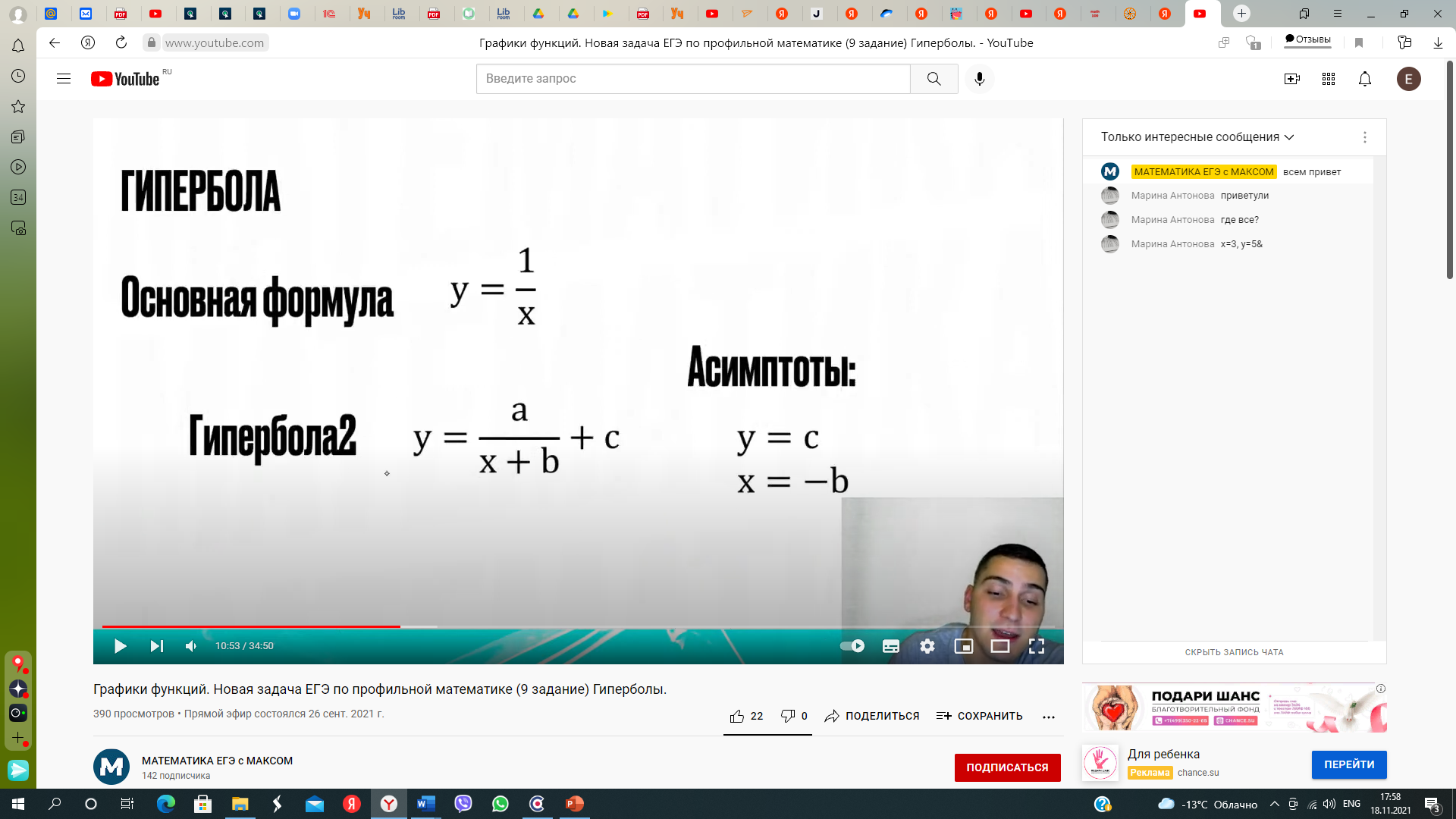 Основная формула
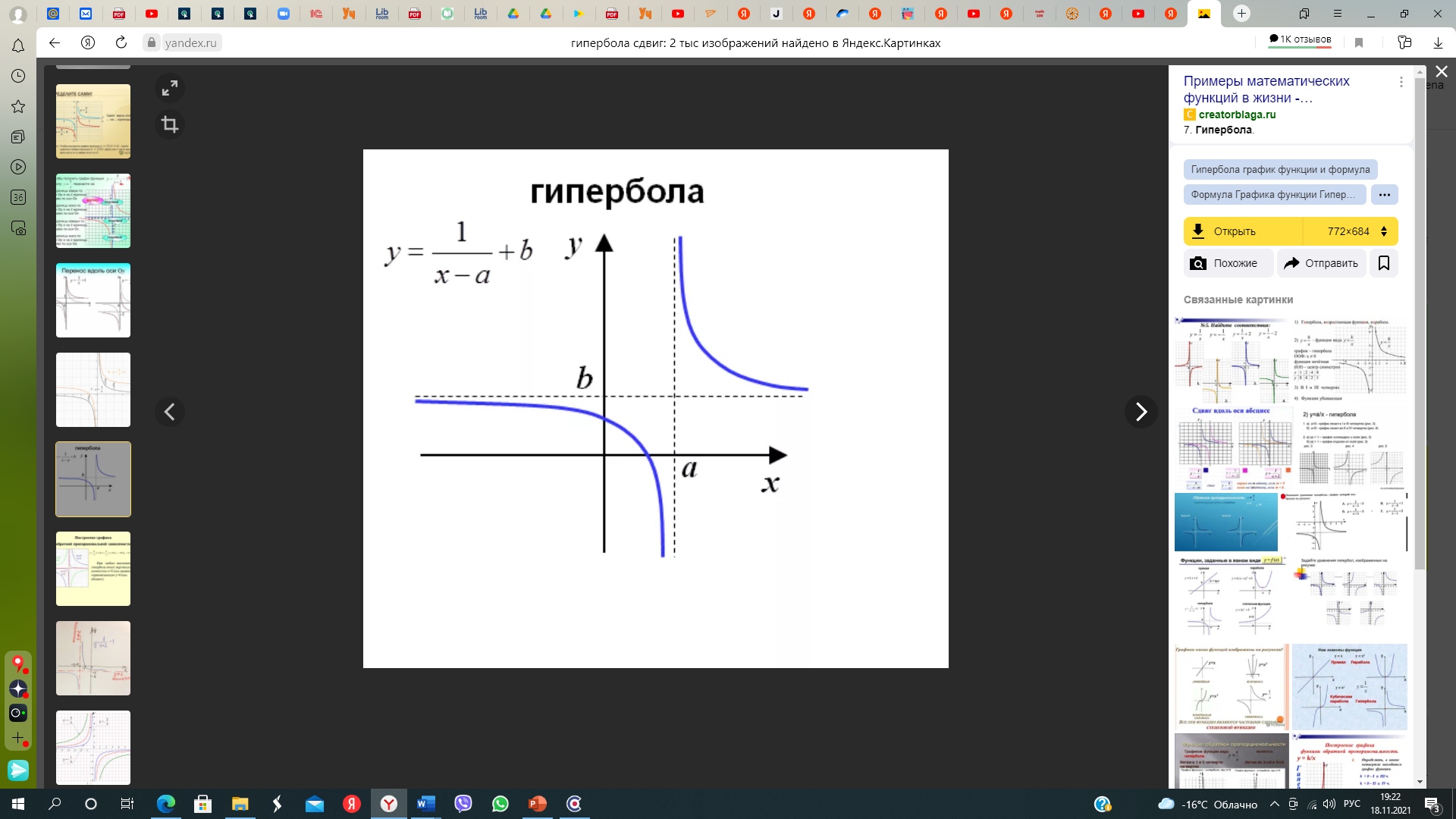 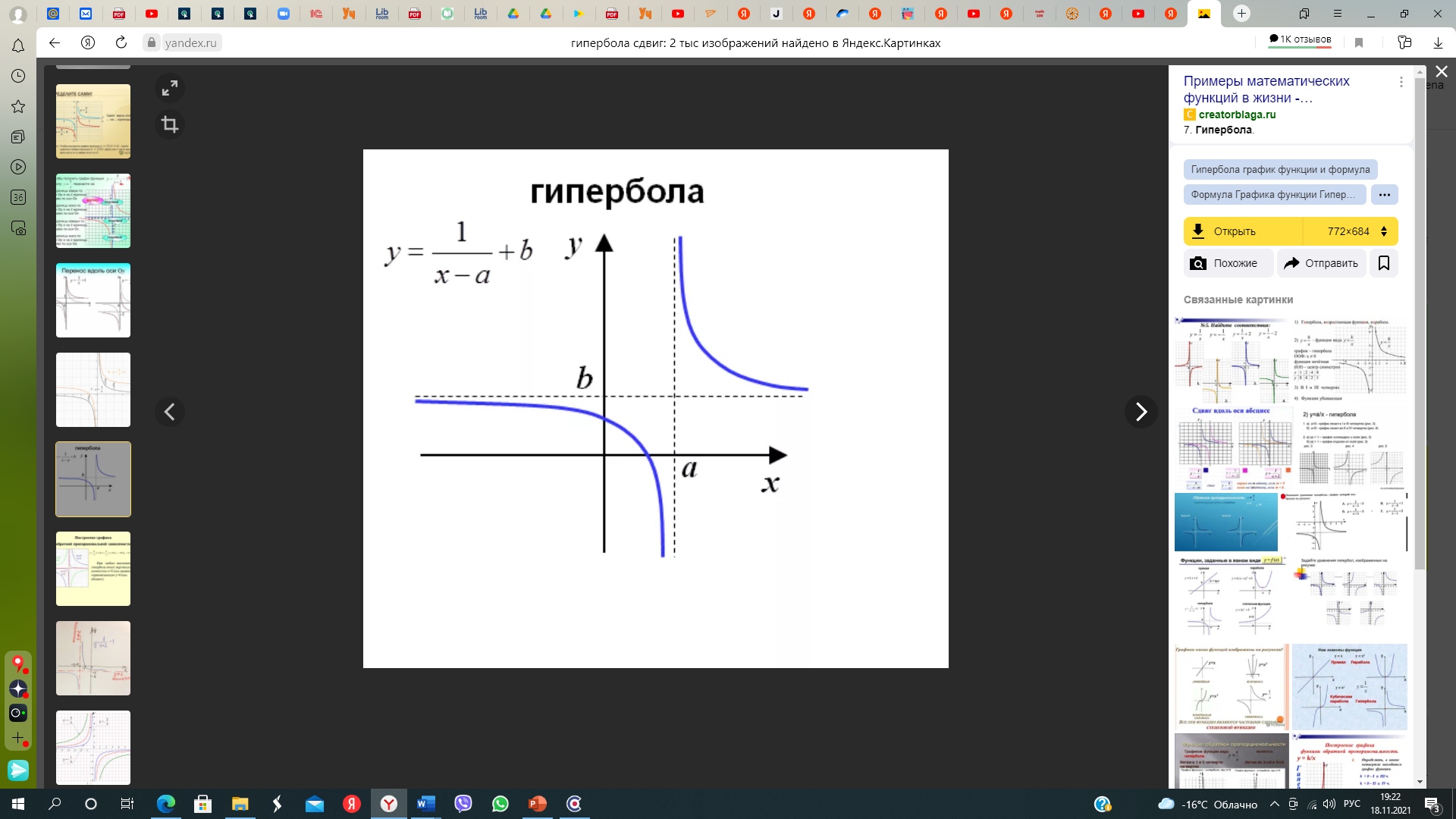 Асимптоты
y =b  x = a
22
2
0 ,
В 9
х
3
х
1
0
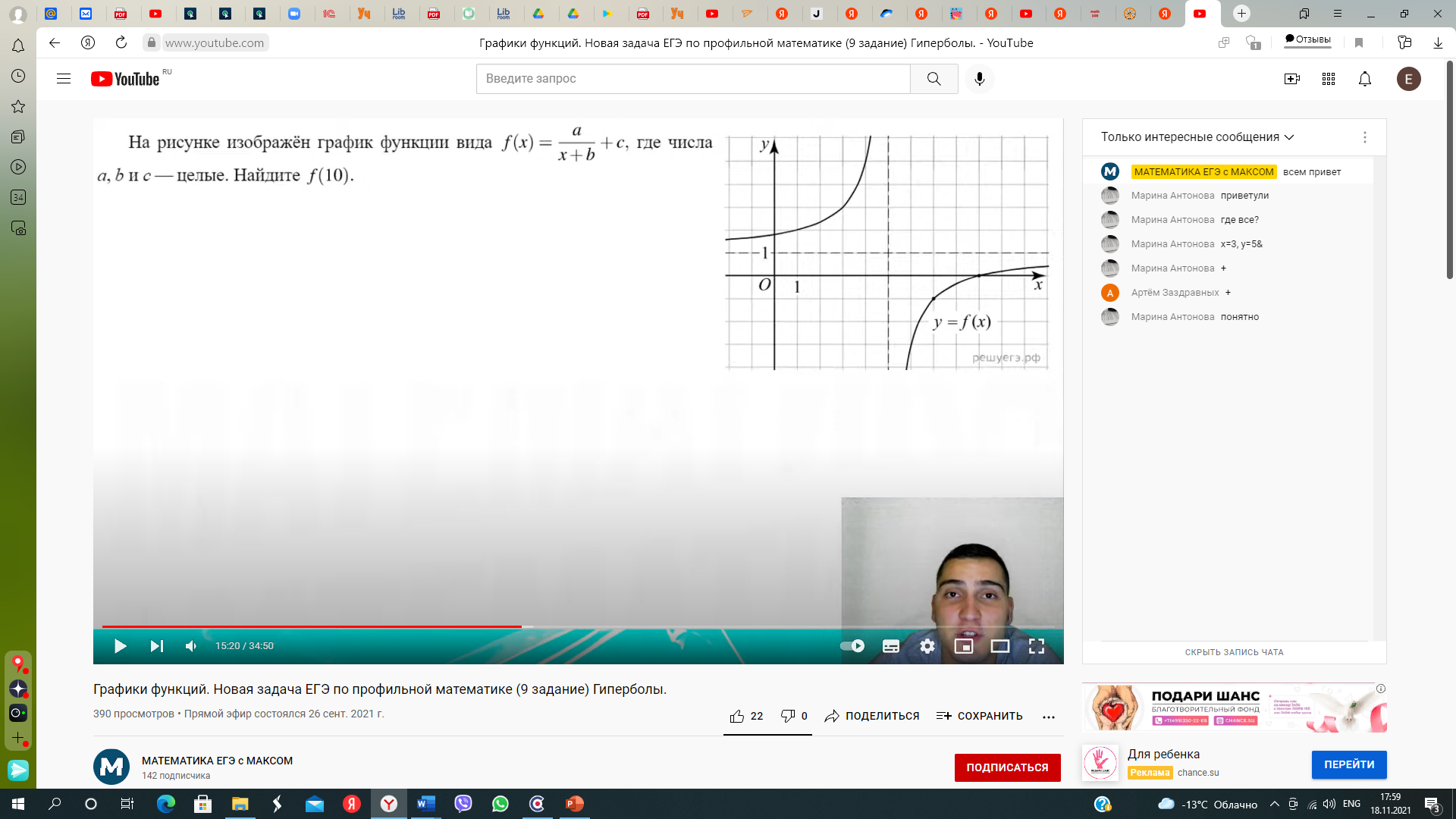 1
5
А
23
7  5
0  ,
В 9
х
3
х
1
0
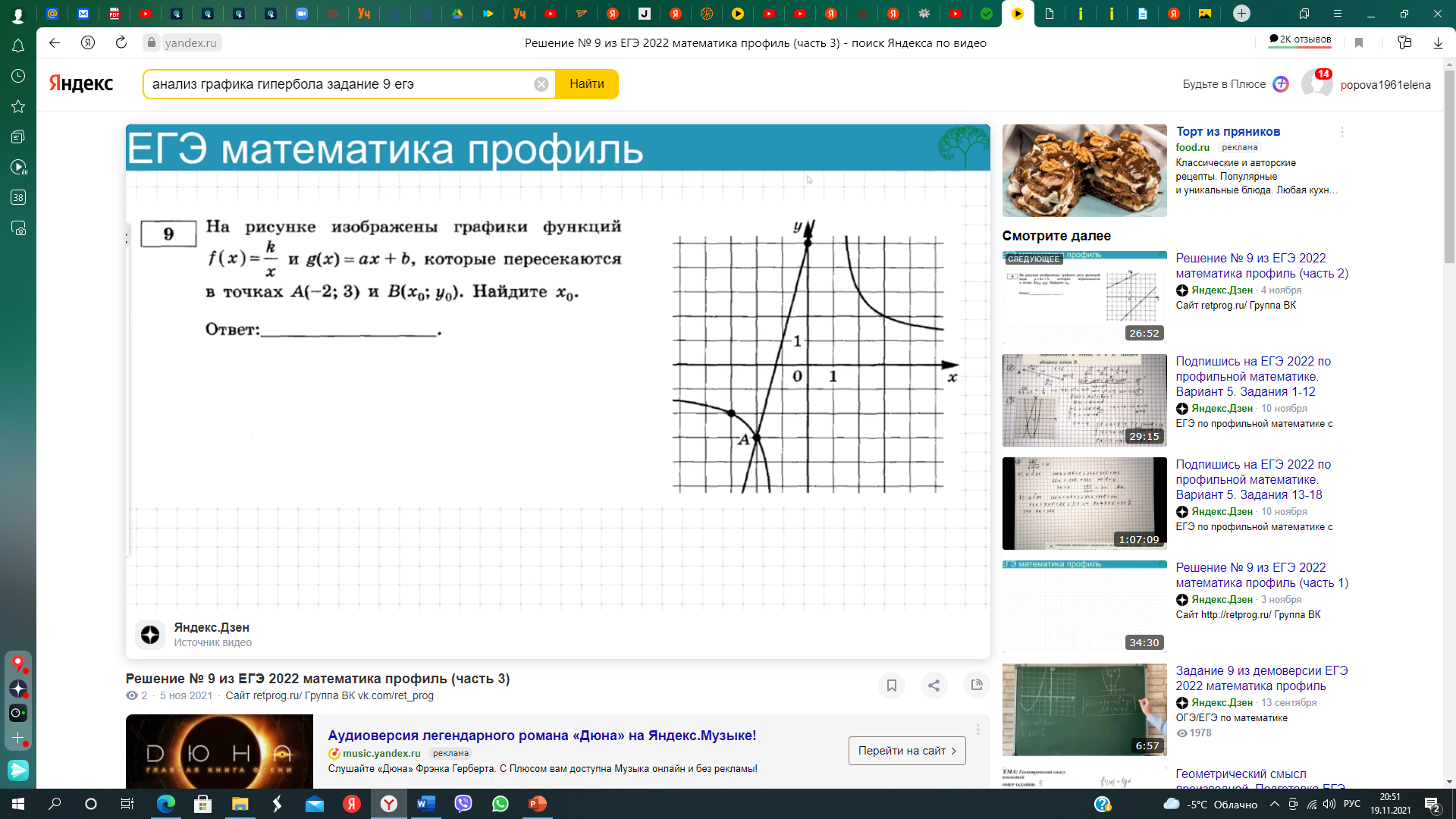 C
g(x) = ax + b         k/(-2) = - 3 
a = 4, b = 5            k = 6
g(x) = 4x + 5          f(x) = 6/x

   6/x = 4x + 5
   4x2 +5x – 6 = 0 
Найдем корни уравнения х= - 2,  х = 0,75
24
Тригонометрические функции, их графики
25
,  5
-  2
В 9
х
3
х
1
0
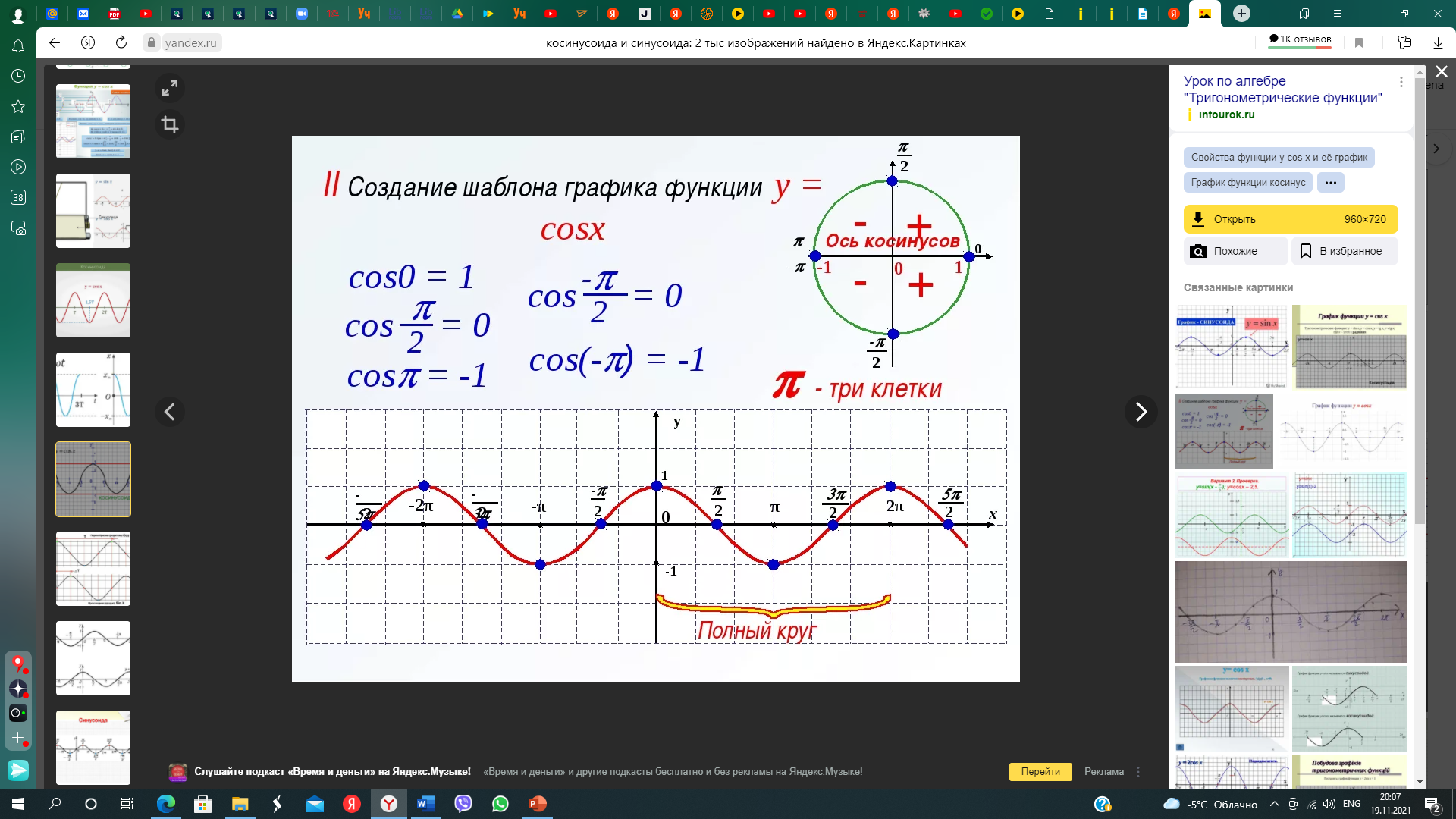 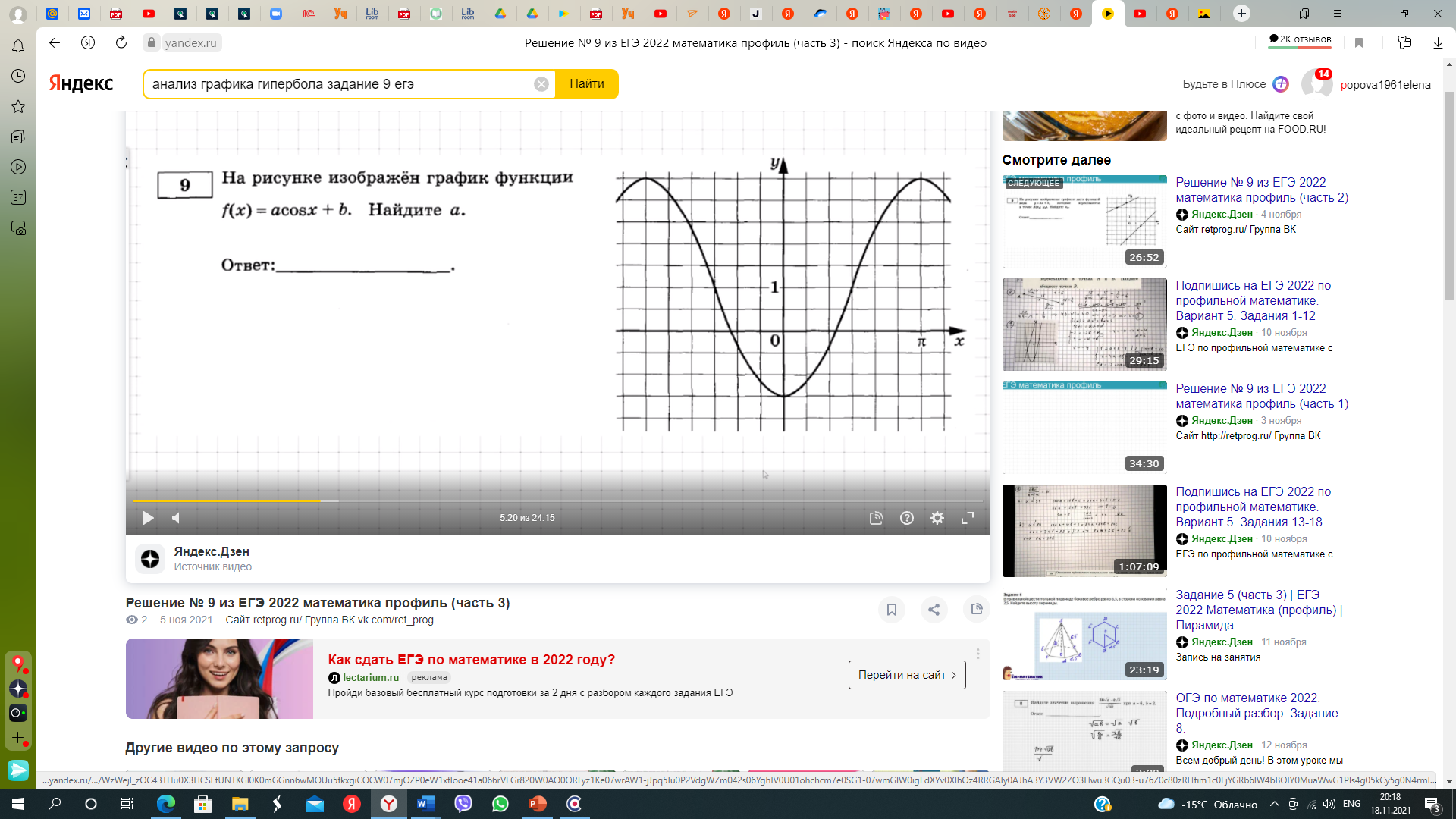 fmax
Решение
Расстояние между наибольшим и наименьшим значением равно 5





Т.к. а<0, то а = - 2,5
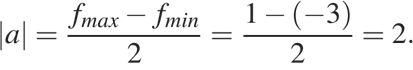 fmin
=2,5
26
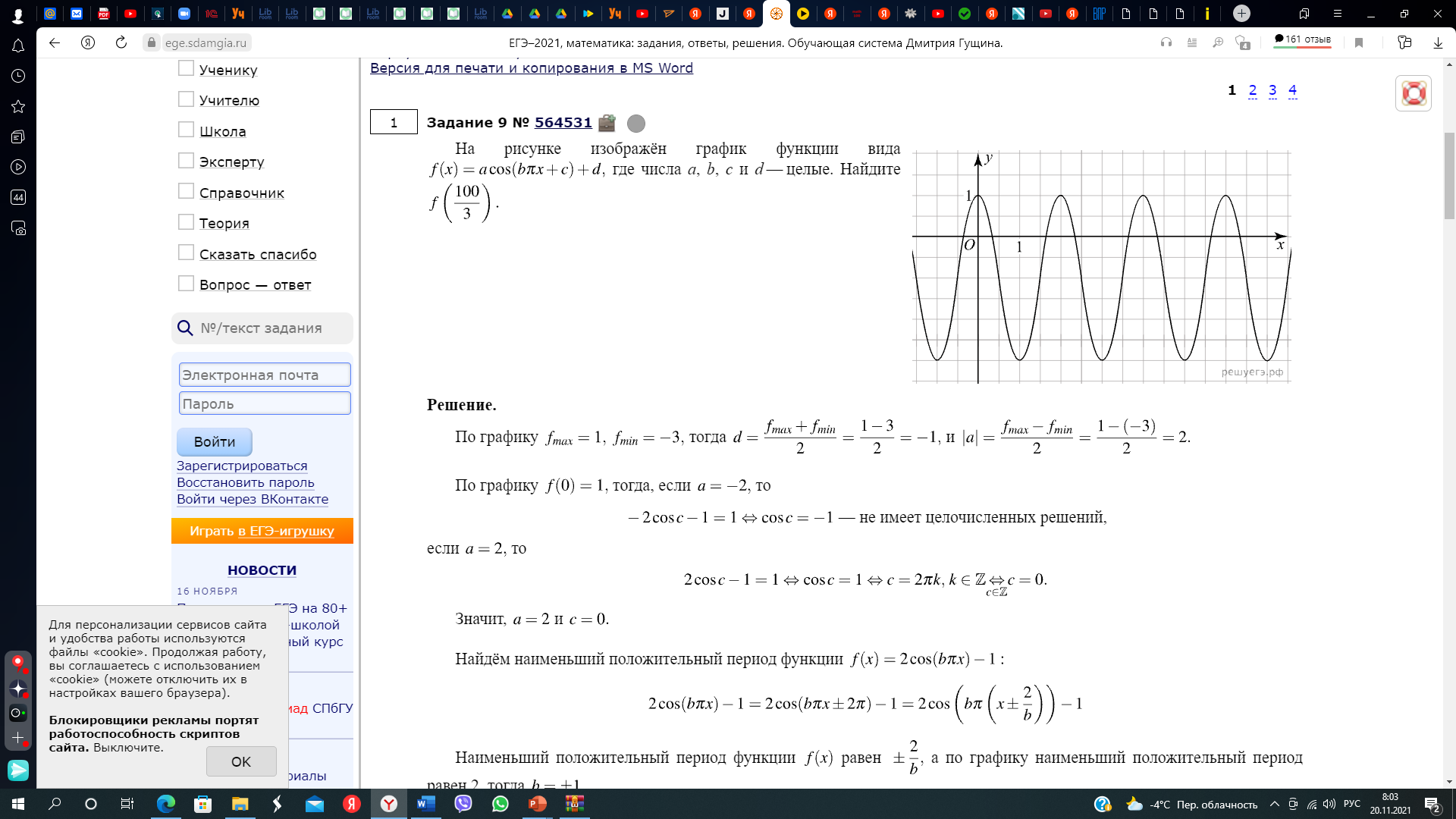 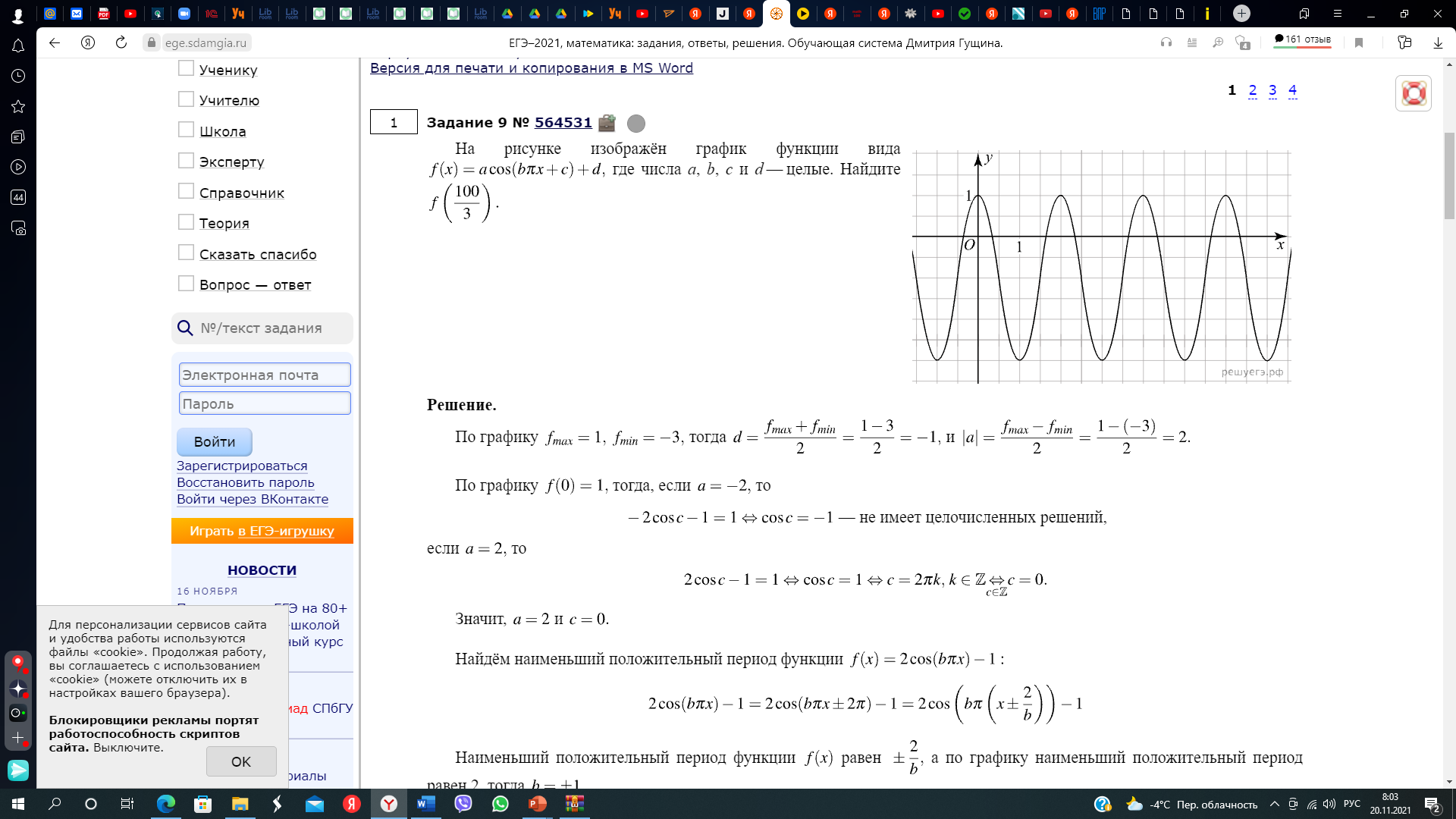 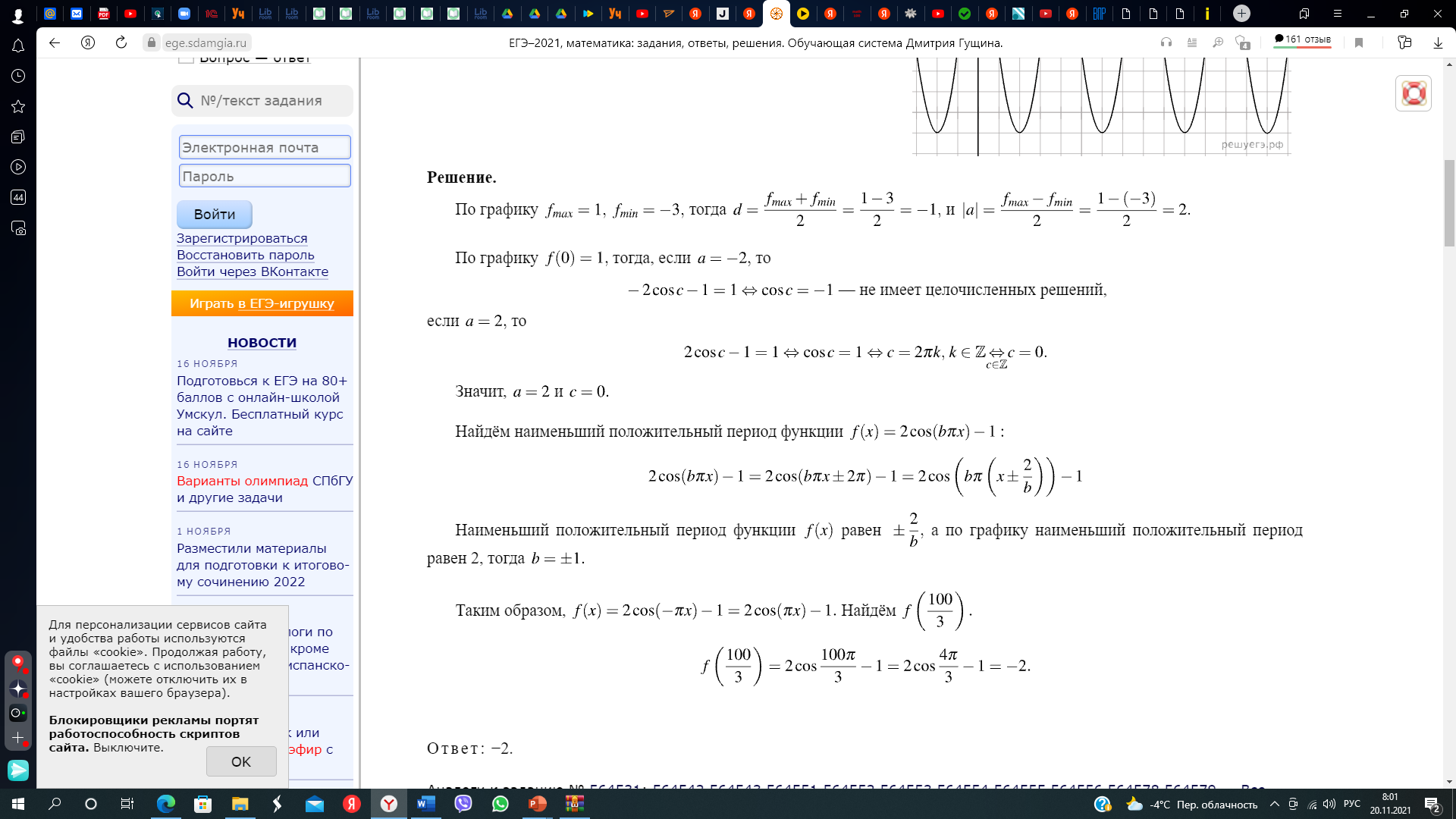 27
-  2
В 9
х
3
х
1
0
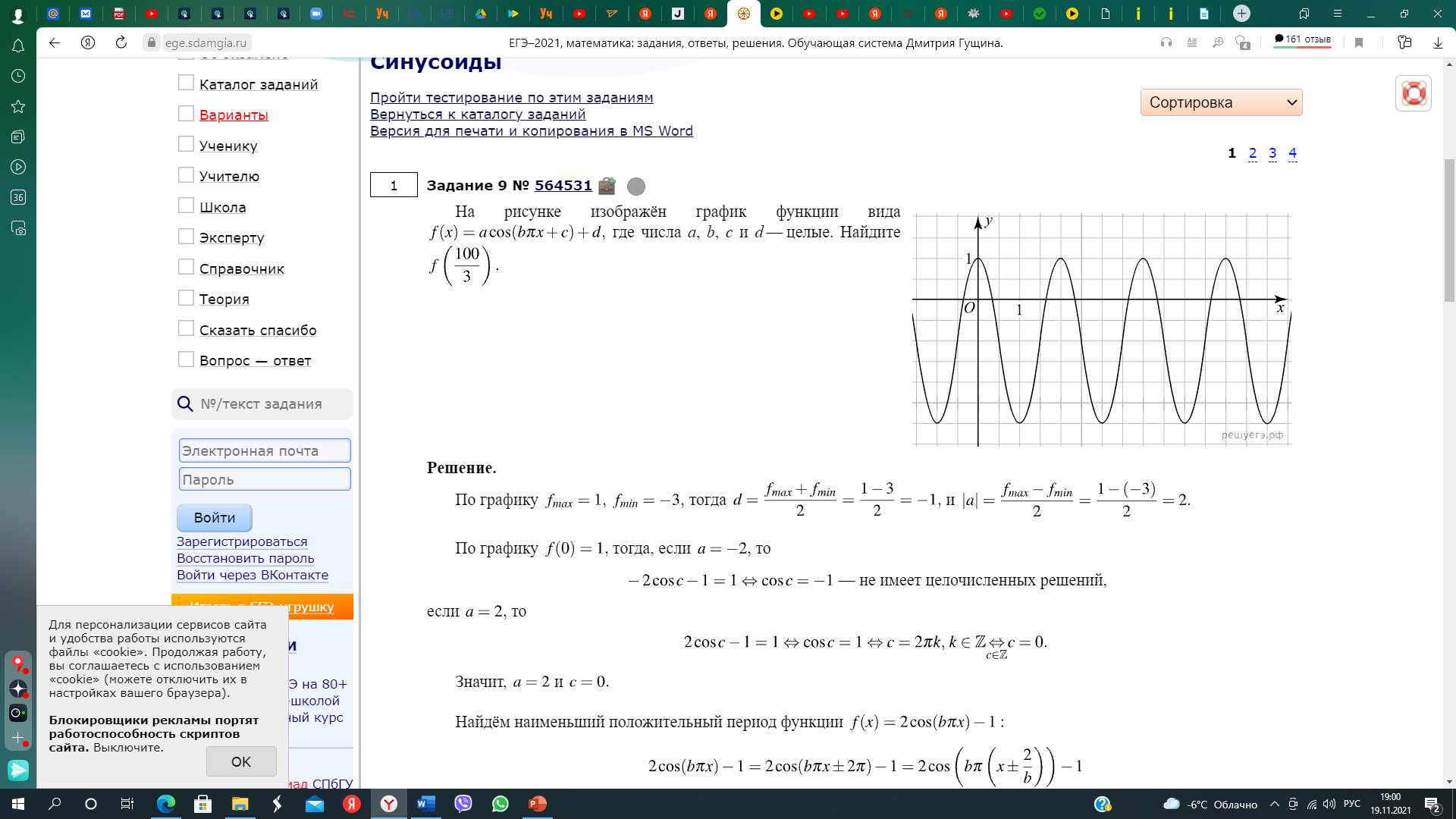 2
fmax
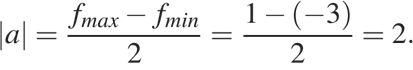 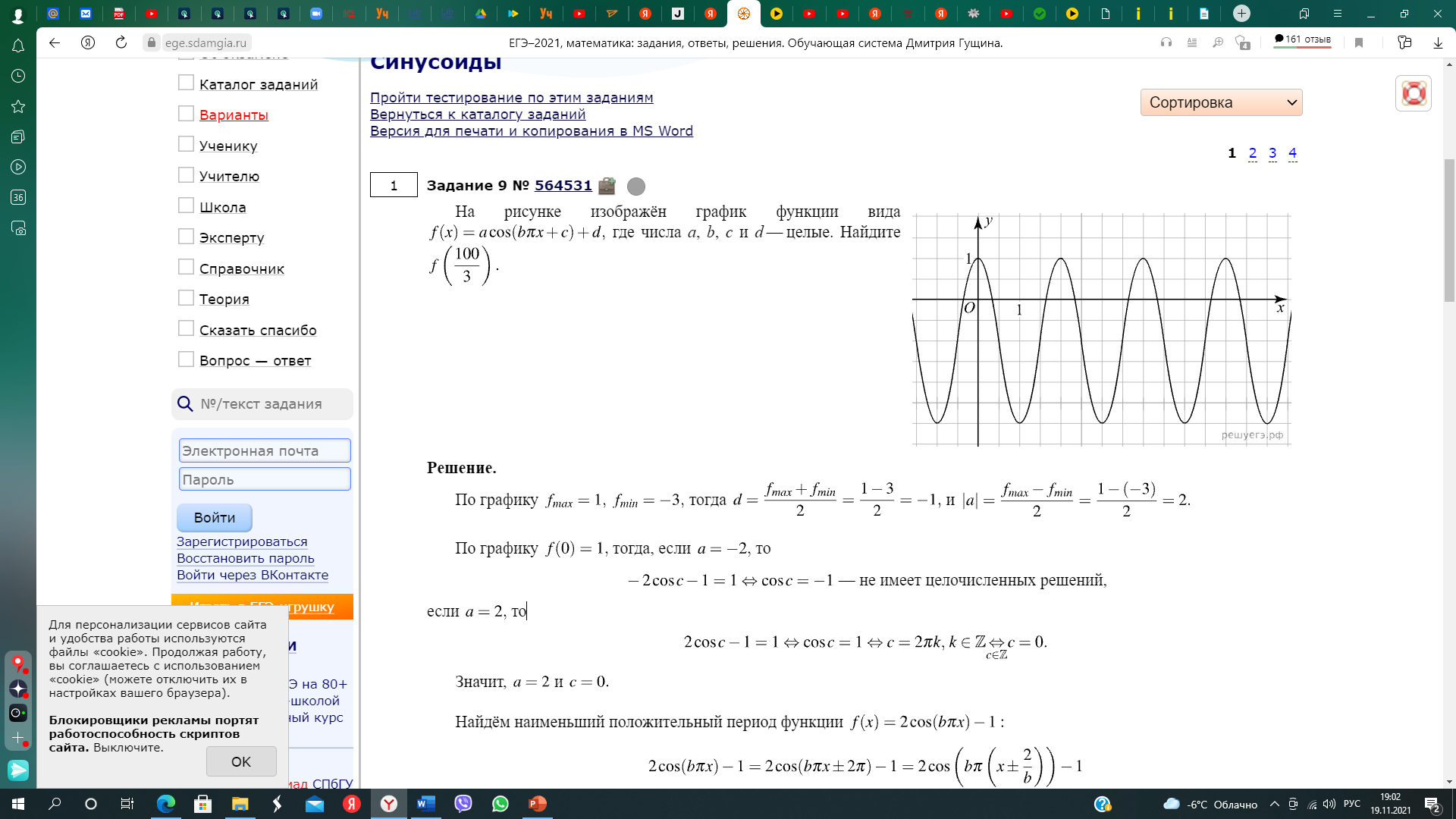 fmin
28
2
В 9
х
3
х
1
0
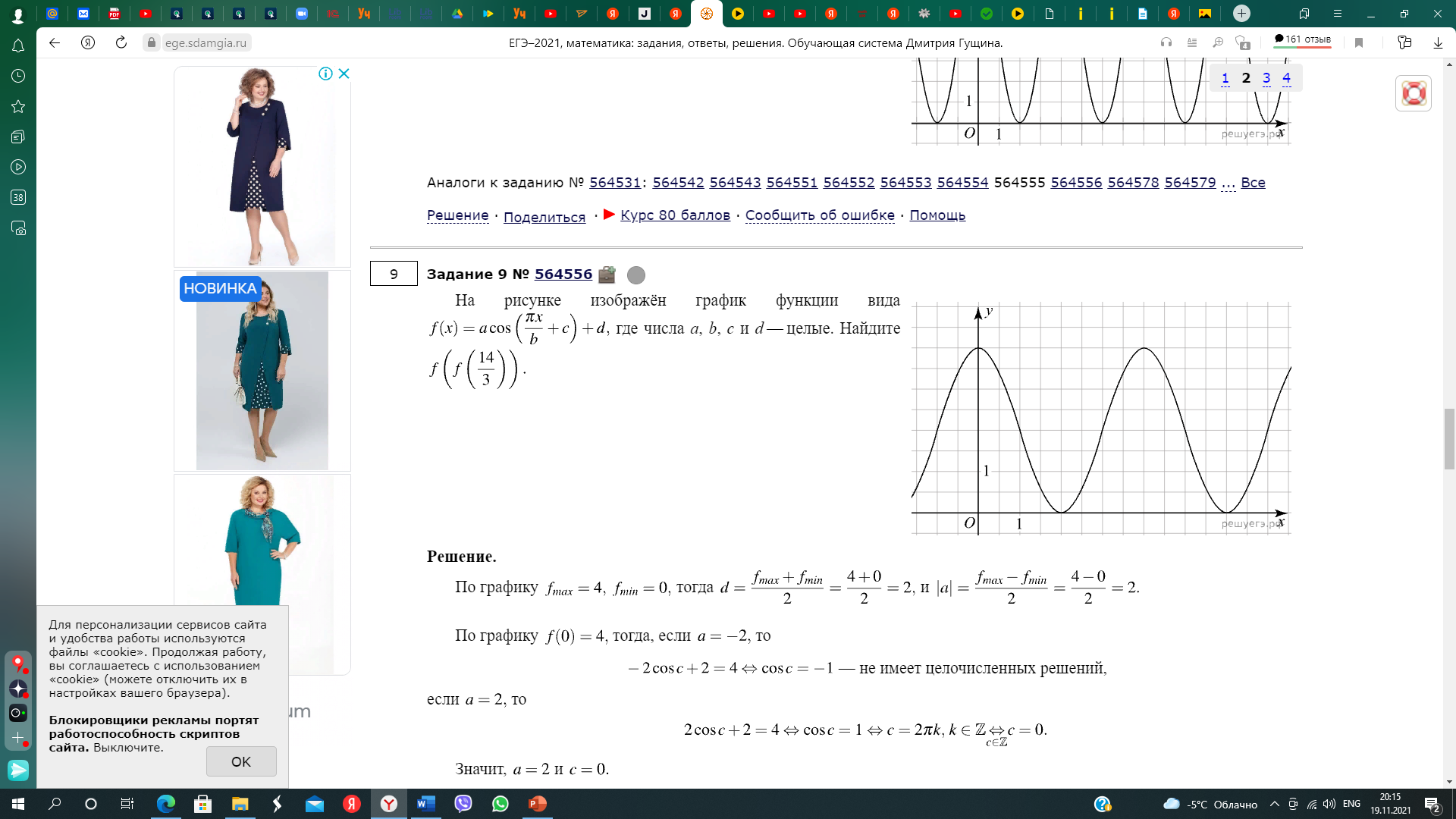 fmax
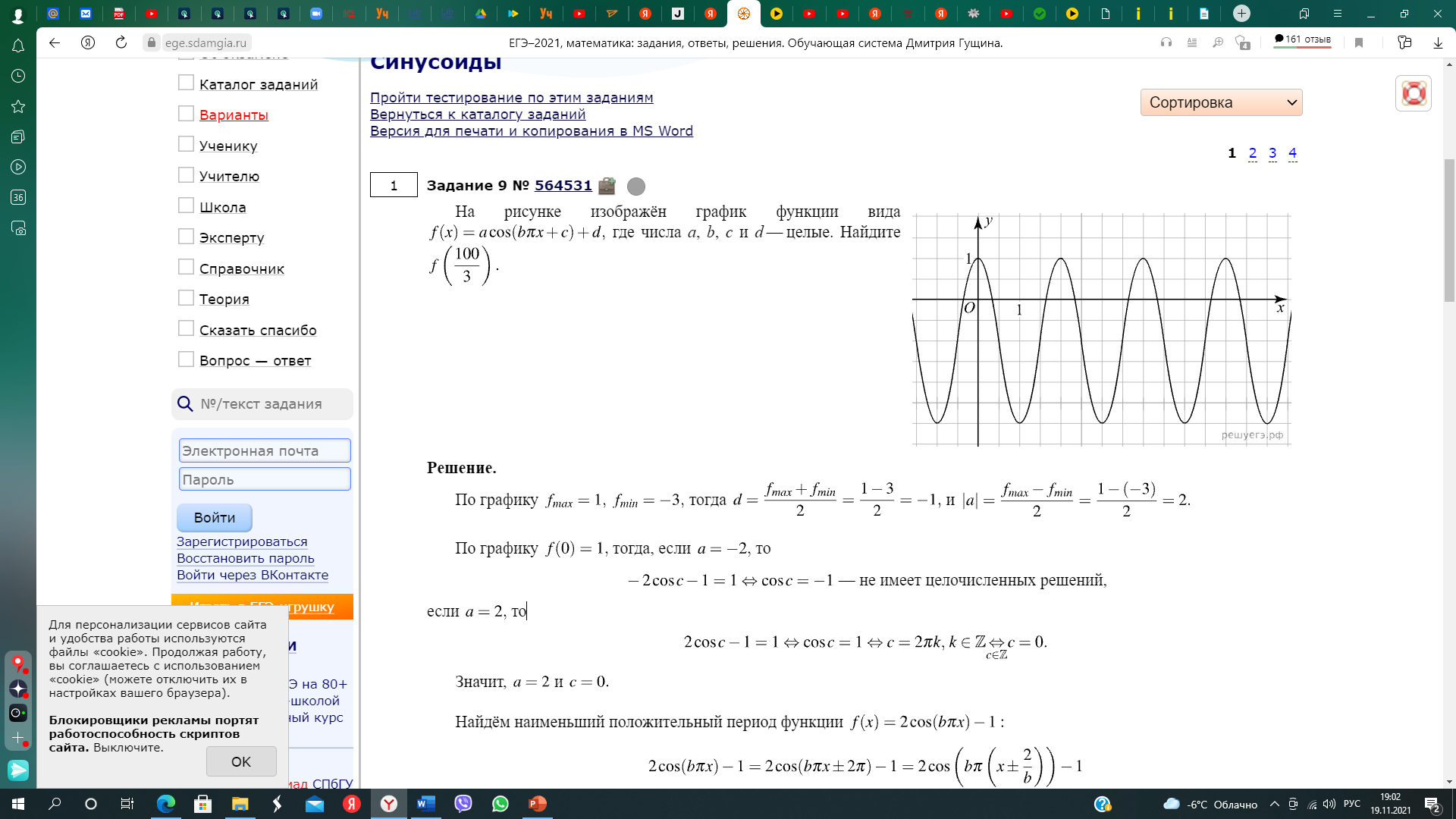 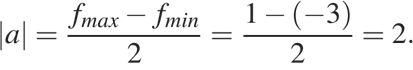 fmin
По графику найдем  fmax = 4, fmin = 0
29
Логарифмическая и показательная функции , их график
30
8
В 9
х
3
х
1
0
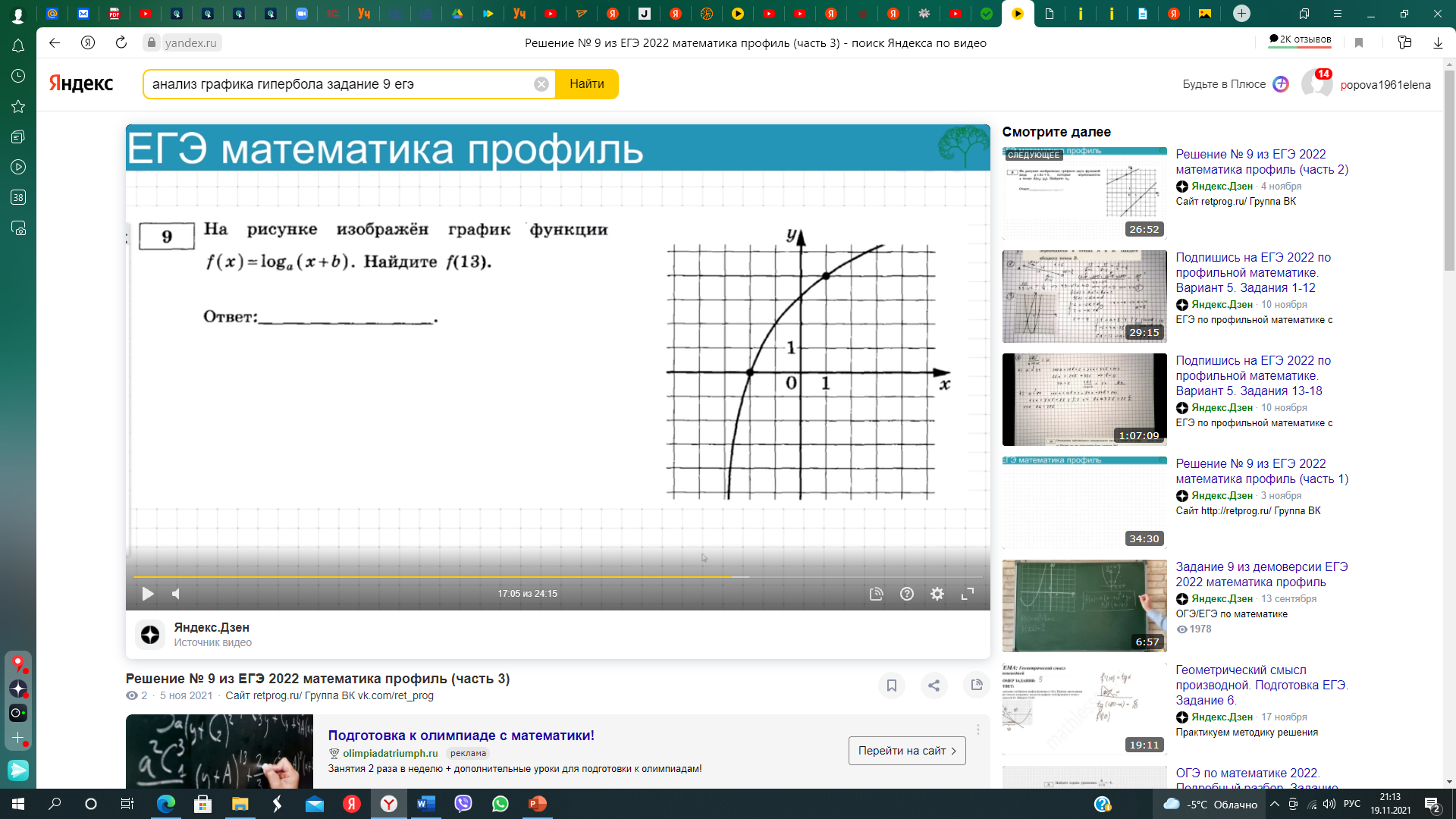 А
4
3
31
2  7
В 9
х
3
х
1
0
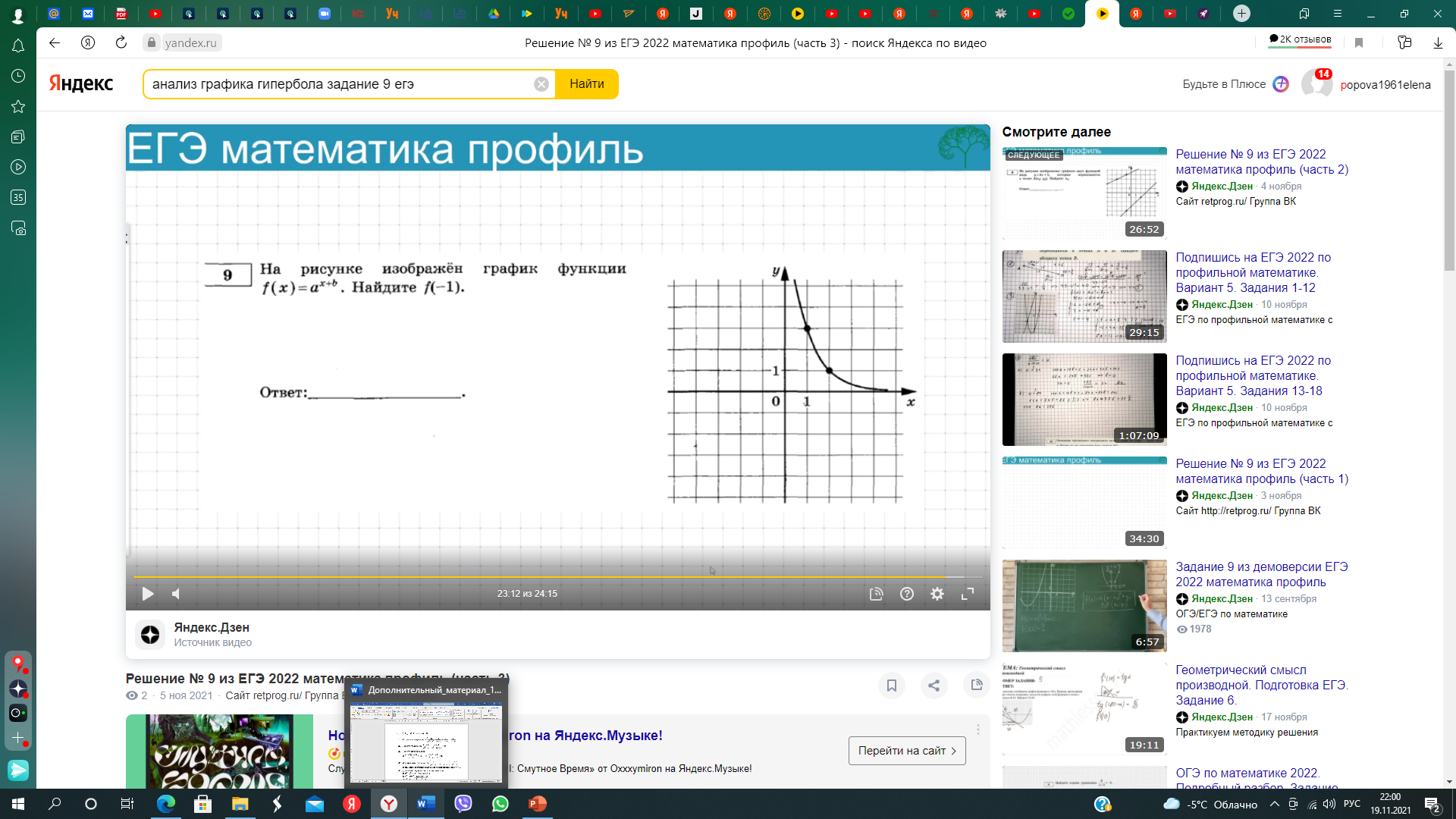 А
3
- 2
32
Кусочно-линейная функция, ее график
33
3  5  ,   4
В 9
х
3
х
1
0
На рисунке изображен график функции f(x)=|kx+b|+c, где числа  k, b и  c – целые, k>0. Найдите f( - 15,7).

  Можно рассмотреть функцию в виде f(x)=а|x+n|+c,
  Но тогда по графику n= - 3    c= - 2  
  f(x) = a|x – 3| - 2
  Определим координаты точки А:  А(2;0)
  0 = а|2 – 3| - 2
  a = 2
  f(x) = 2|x – 3| - 2
  f(-15,7) = 2|-15,7 – 3| - 2 = 35,4
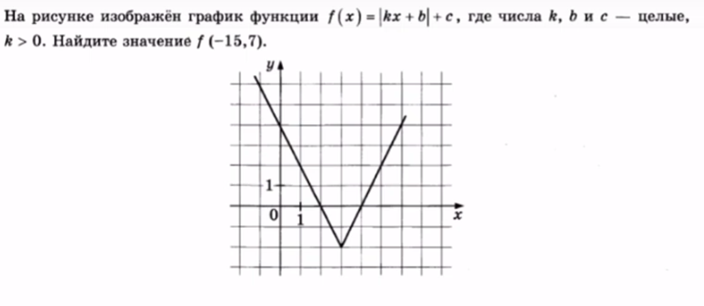 34
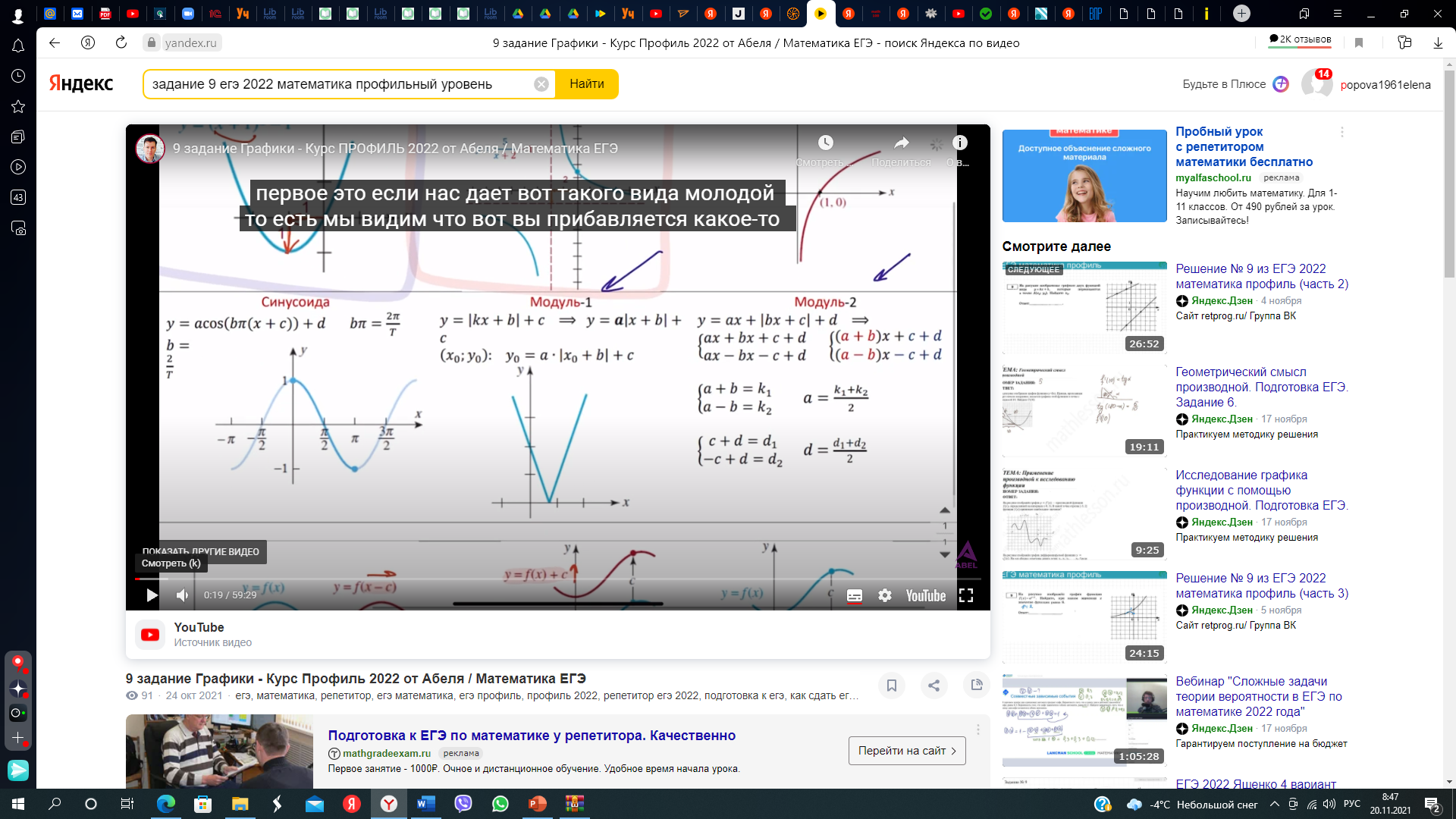 35
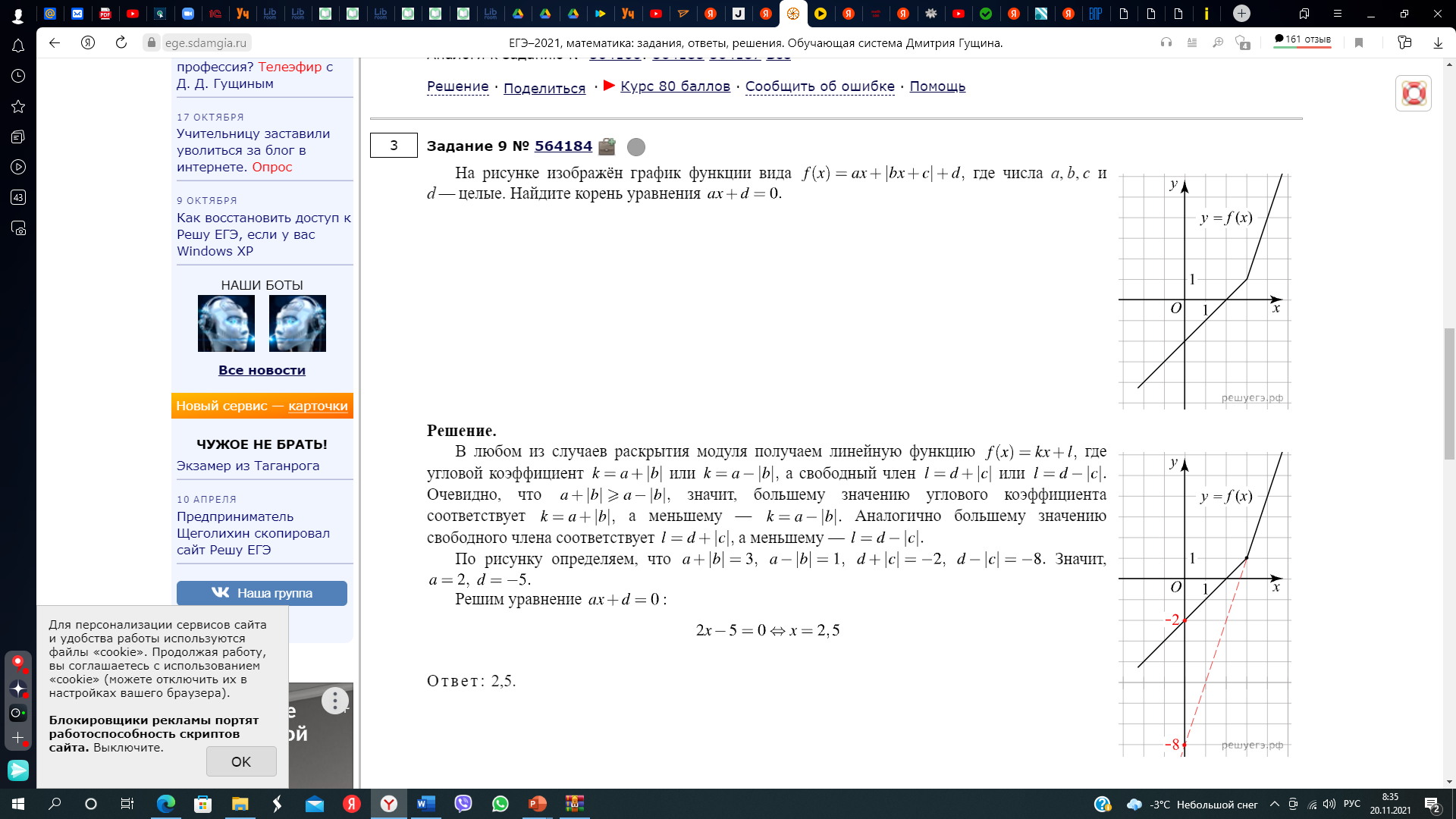 36
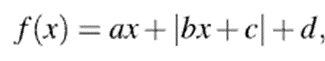 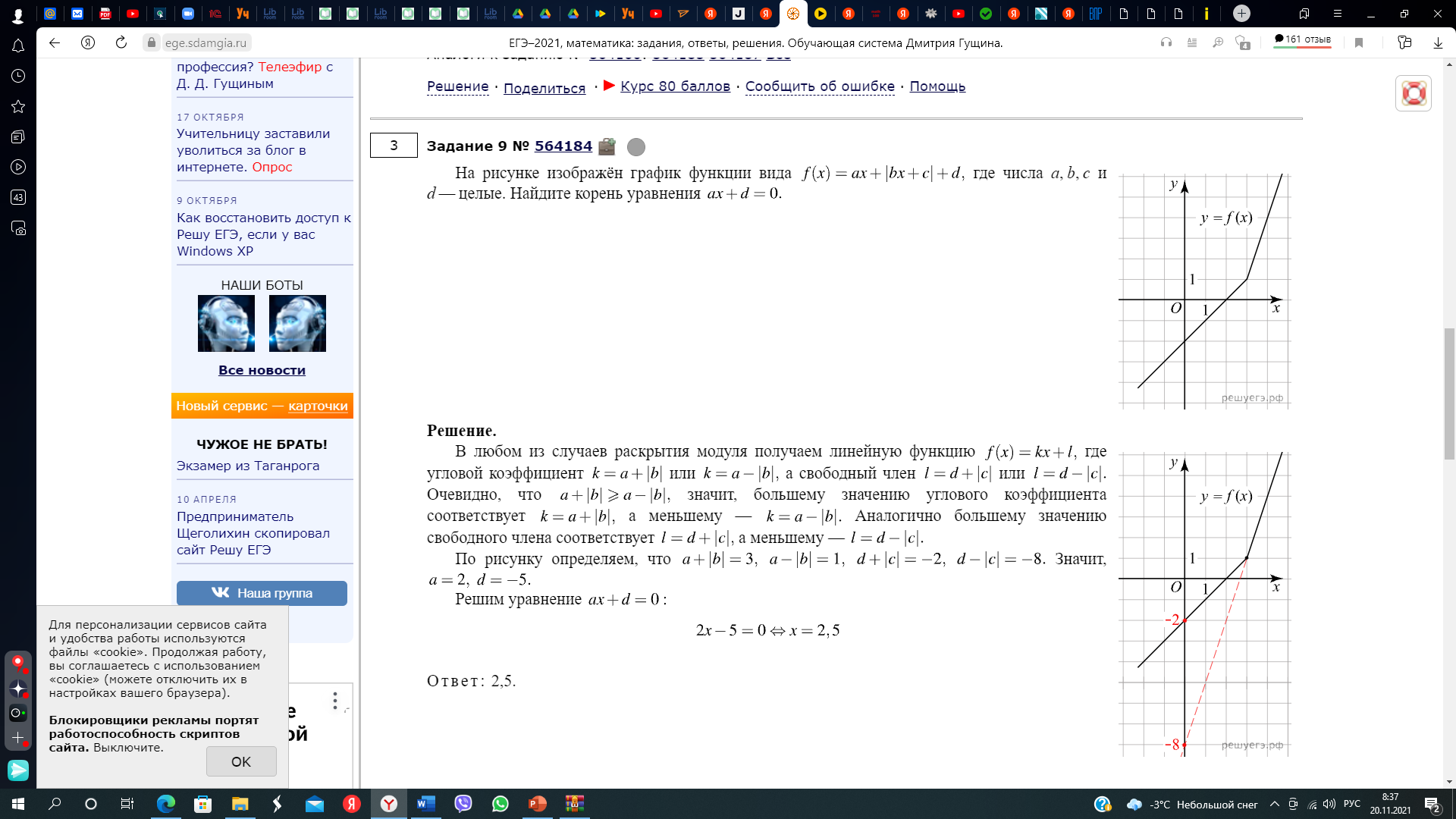 37